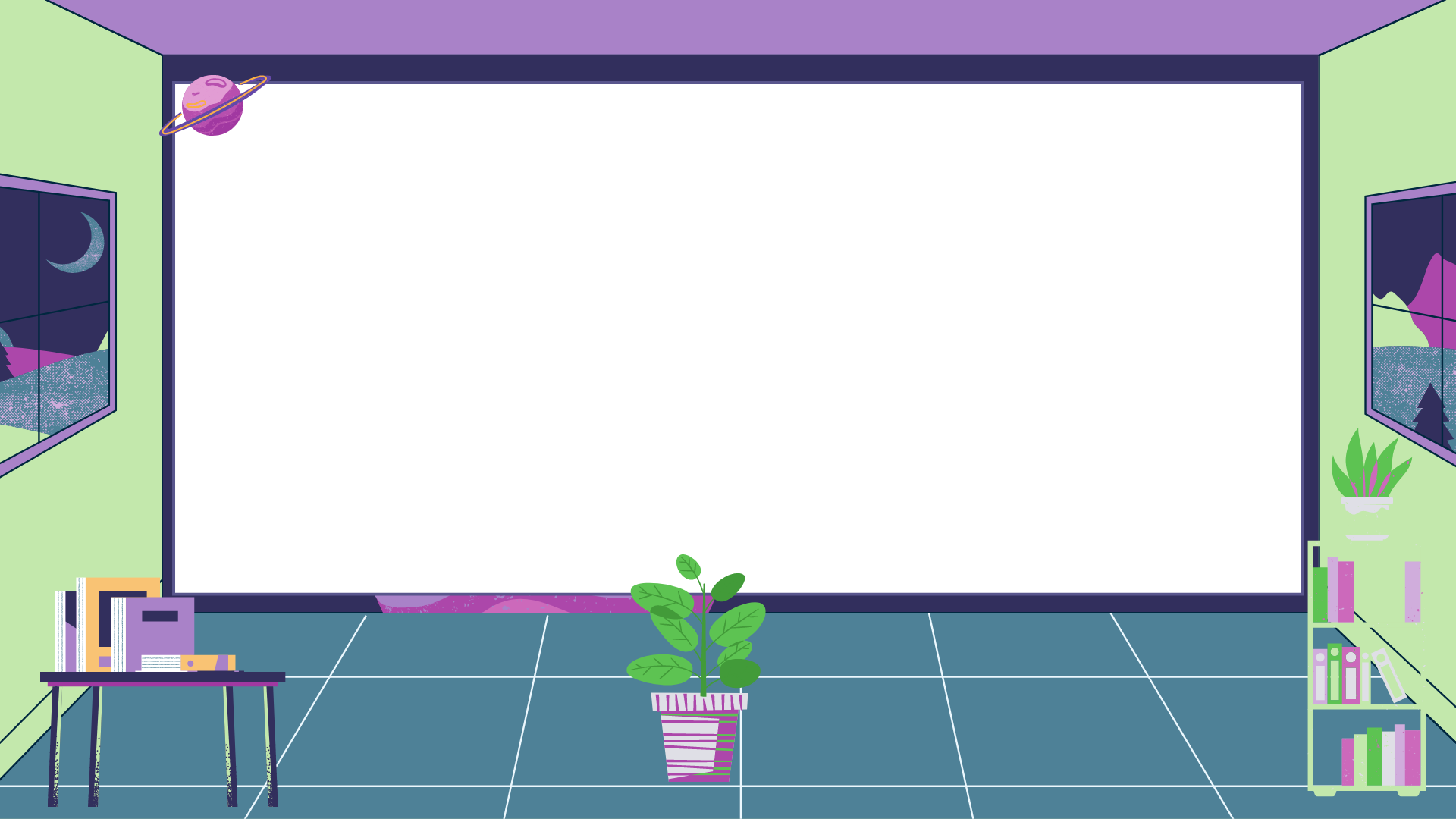 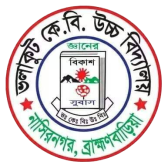 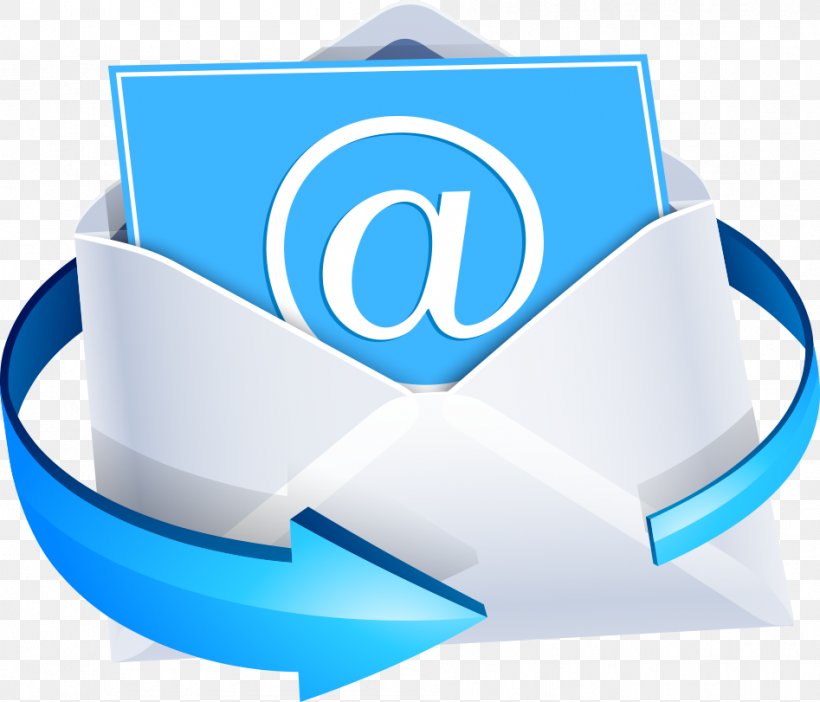 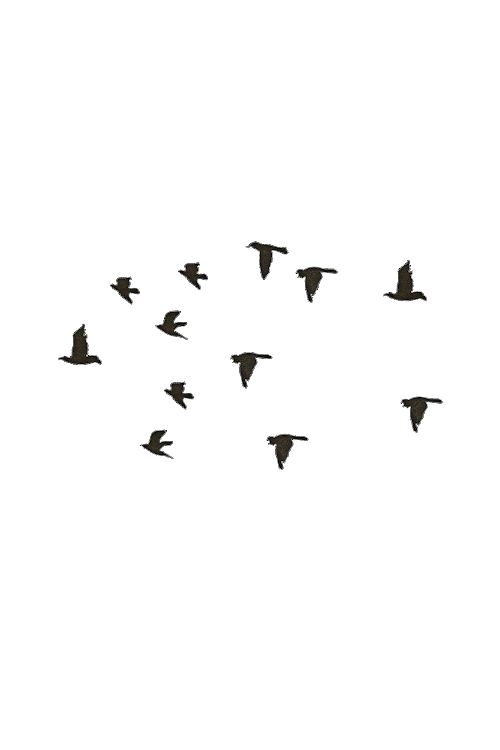 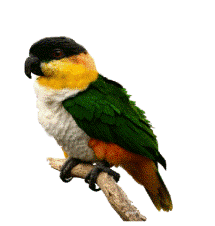 স্বাগতম
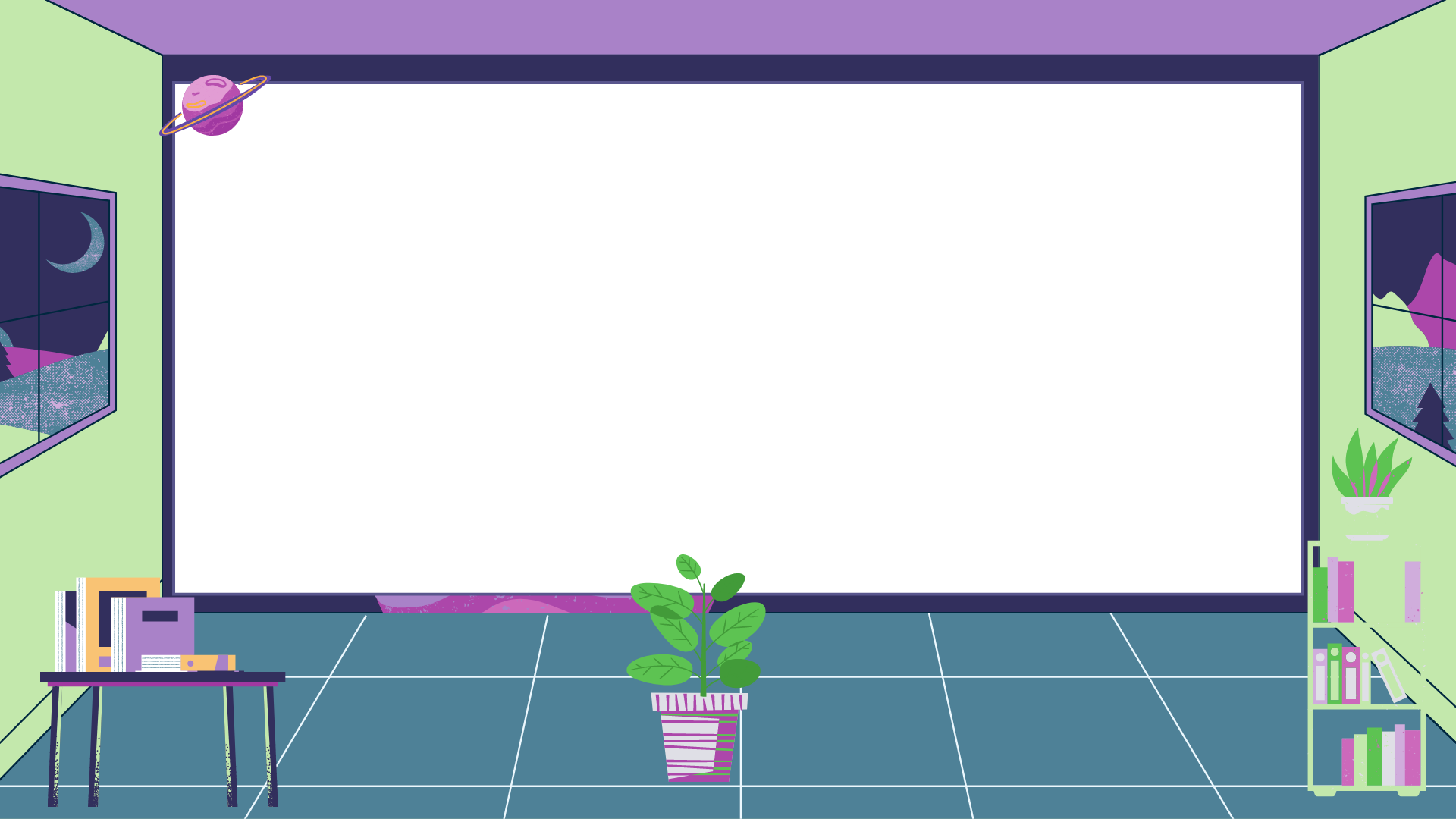 শিক্ষক পরিচিতি




মোহাম্মদ মোখলেছুর রহমান,সহকারী শিক্ষক(আইসিটি)
ভলাকুট কে,বি উচ্চ বিদ্যালয়
নাসিরনগর,ব্রাহ্মনবাড়ীয়া
Email:  mrahmanictt@gmail.com
Mobile: 01911258648
পাঠ পরিচিতি
    তথ্য ও যোগাযোগ প্রযুক্তি
শ্রেণি: ৮ম
অধ্যায়: পঞ্চম
পাঠঃ ই-মেইল
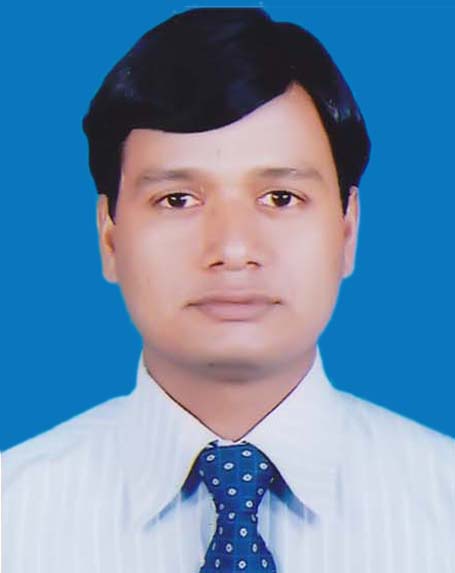 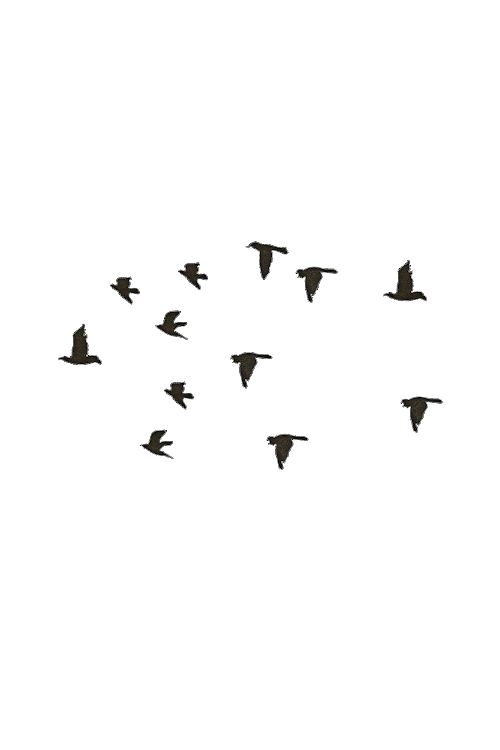 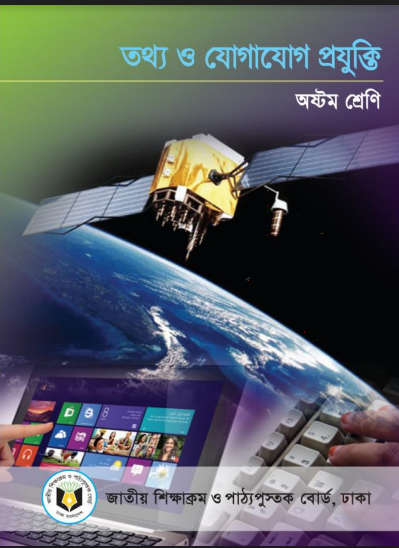 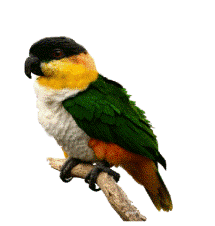 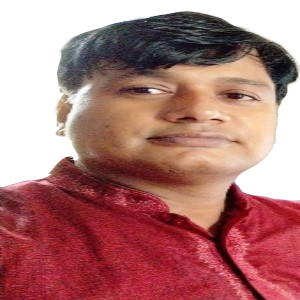 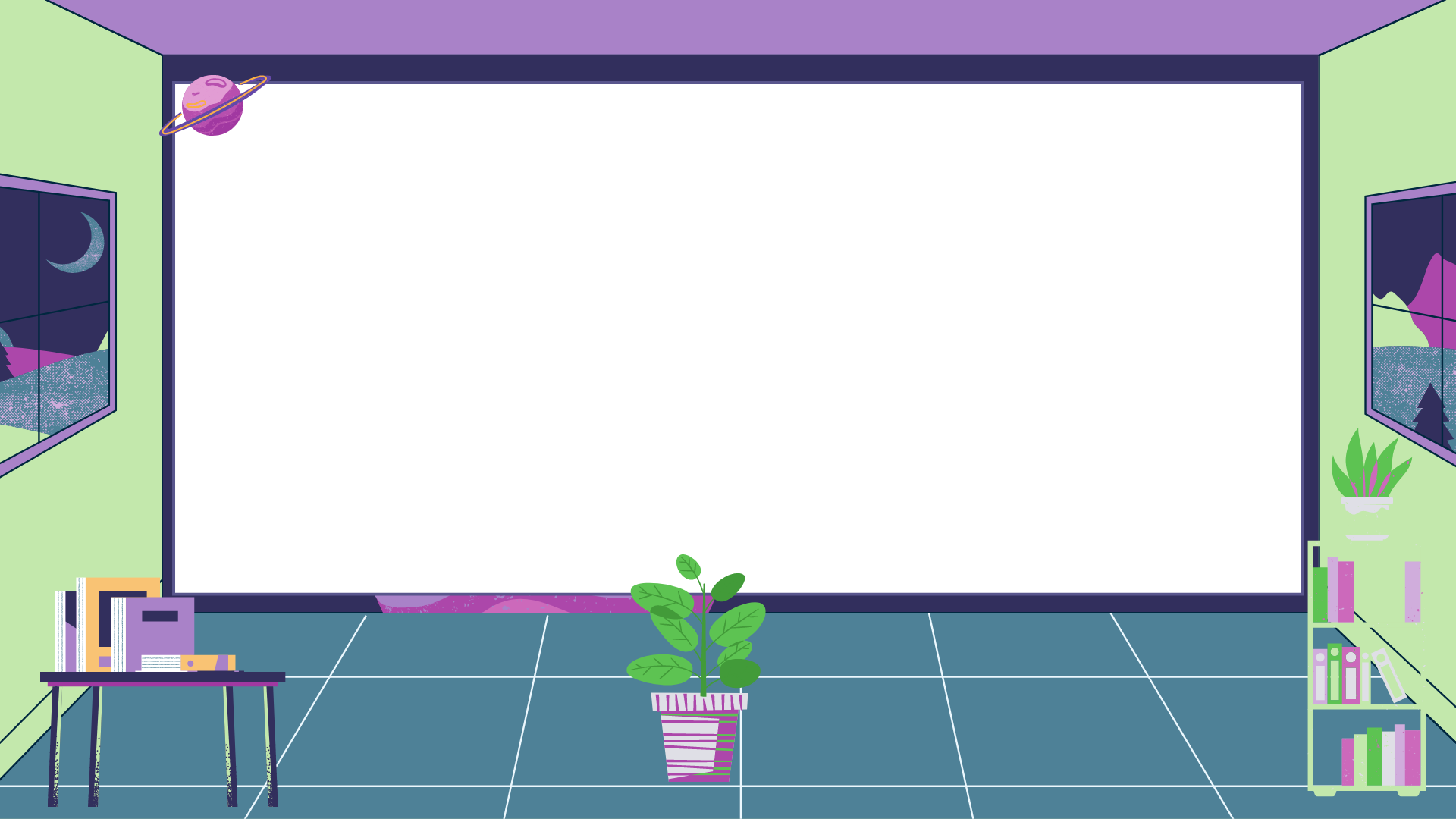 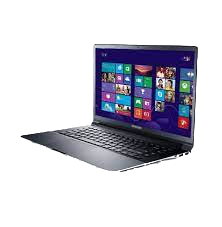 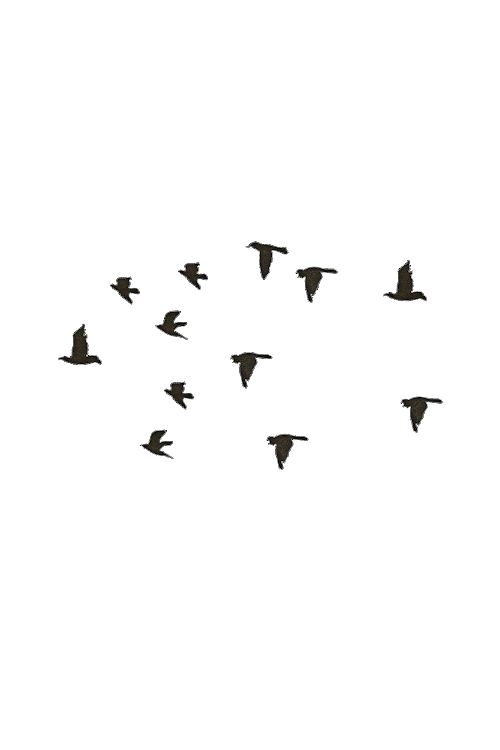 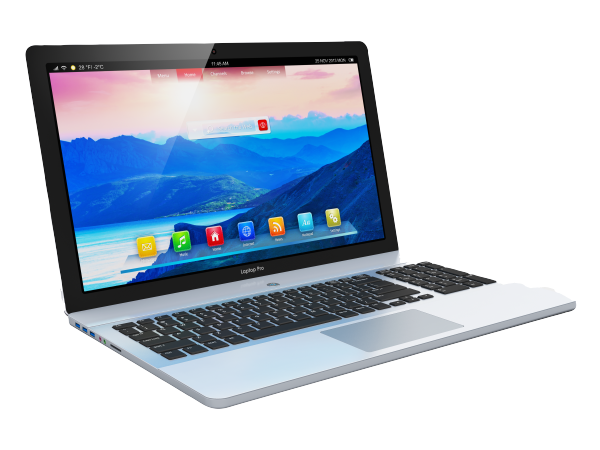 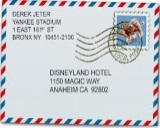 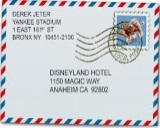 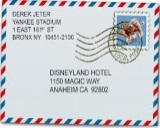 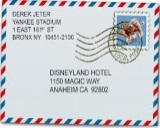 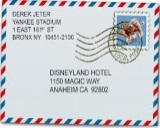 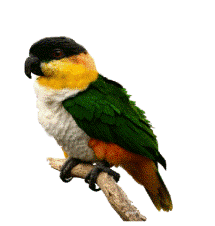 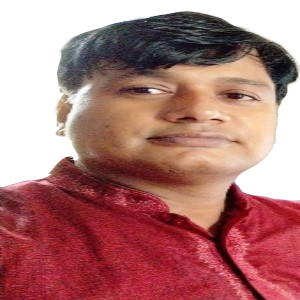 কম্পিউটার বা আইসিটি যন্ত্রের সাহায্যে চিঠিপত্র লেনদেনকে কি বলে?
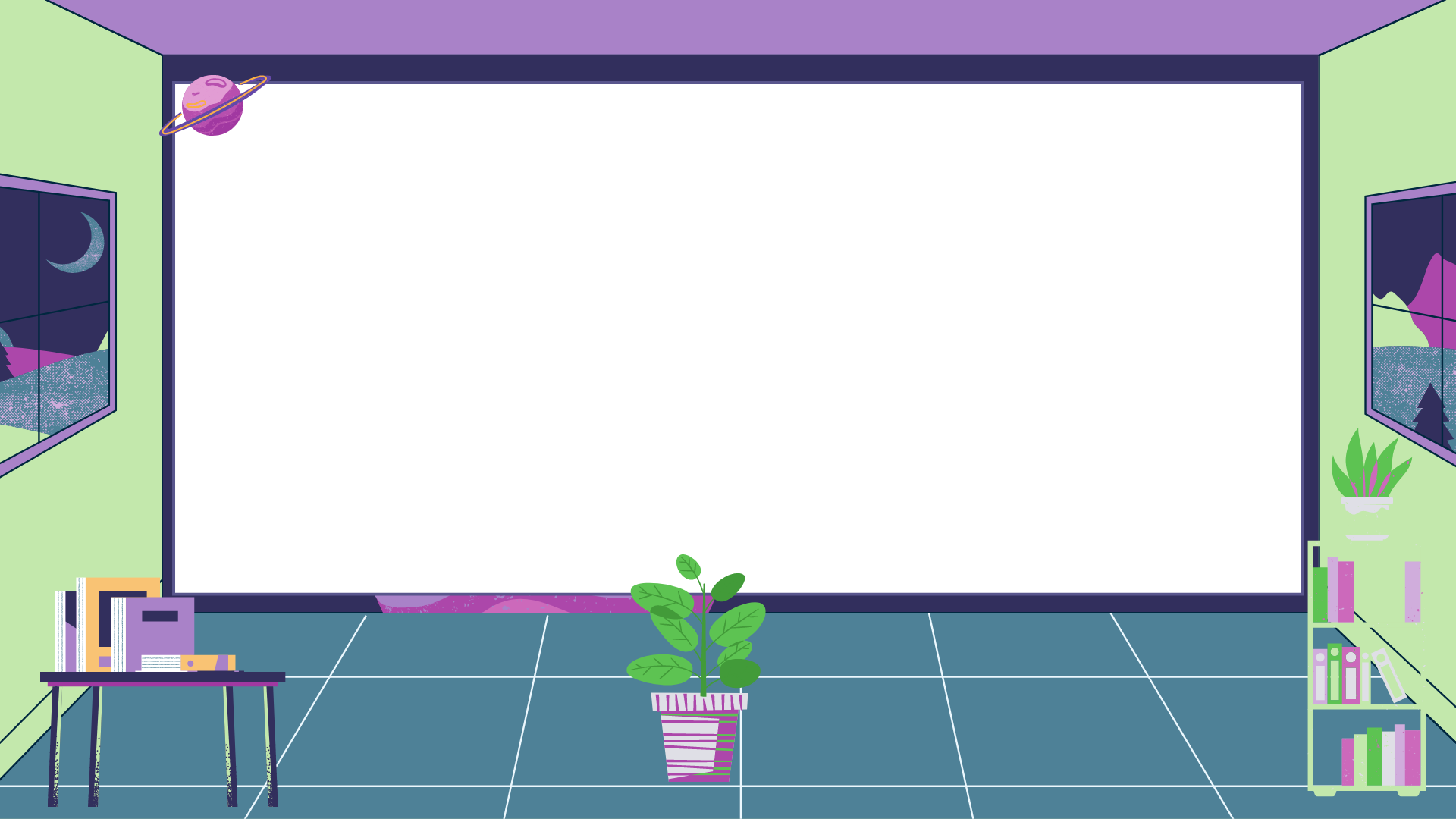 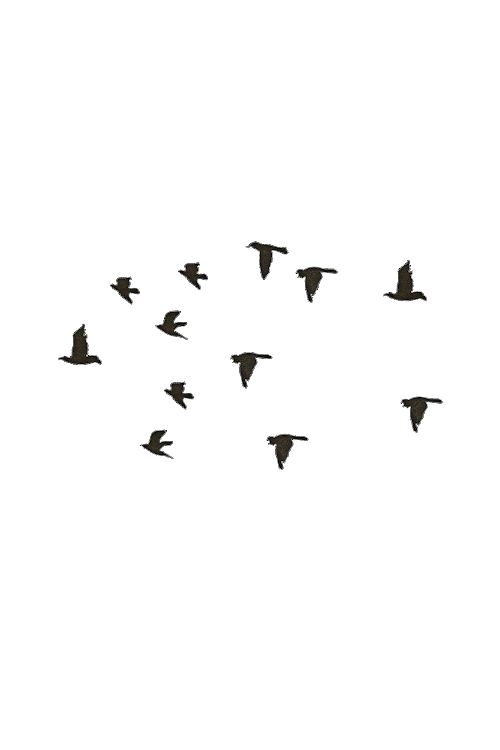 ই-মেইল (E-mail)
ই-মেইল (E-mail)
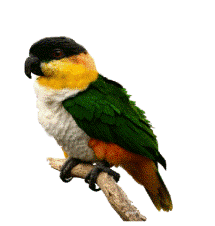 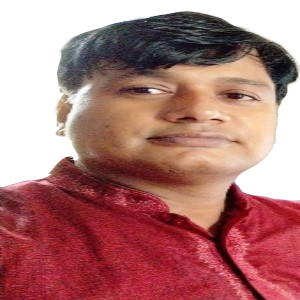 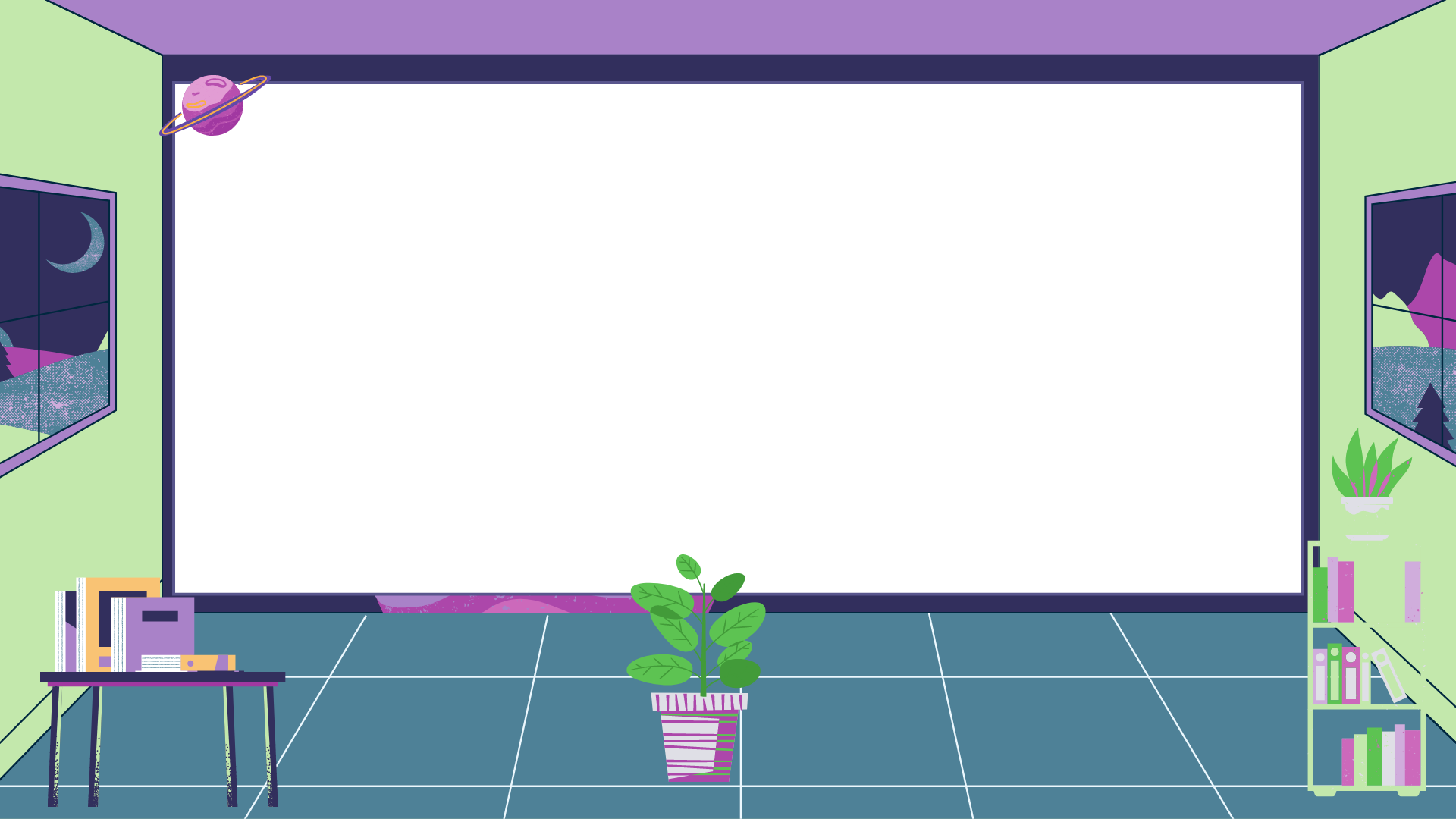 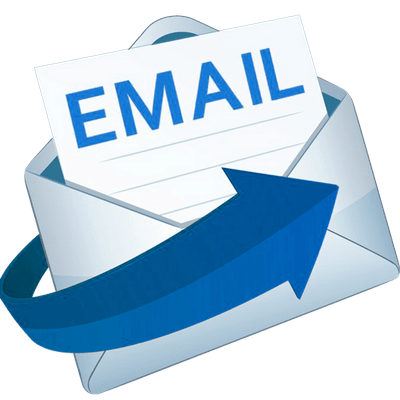 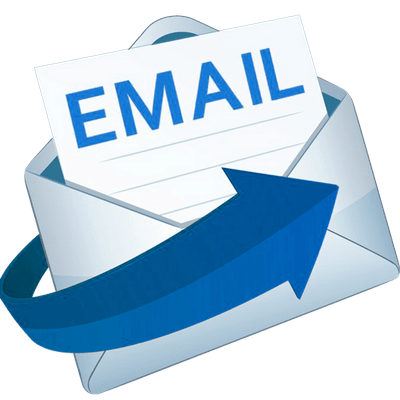 শিখনফল:
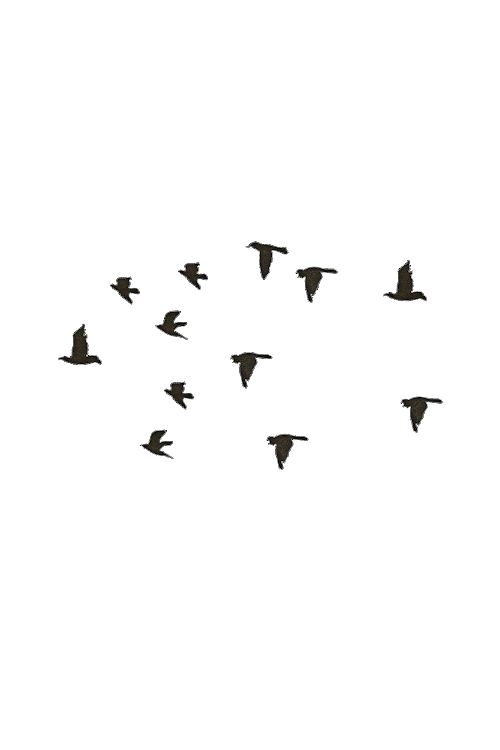 এই পাঠ শেষে শিক্ষাথীরা-
ই-মেইল কি তা বলতে পারবে।
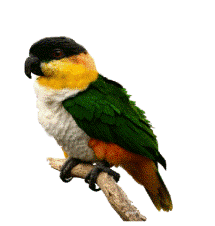 জনপ্রিয় সাইট জি-মেইলে  ই-মেইল একাউন্ট খুলতে পারবে।
বিভিন্ন ই-মেইল সম্পর্কে ধারনা লাভ করতে পারবে।
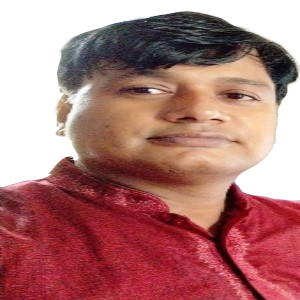 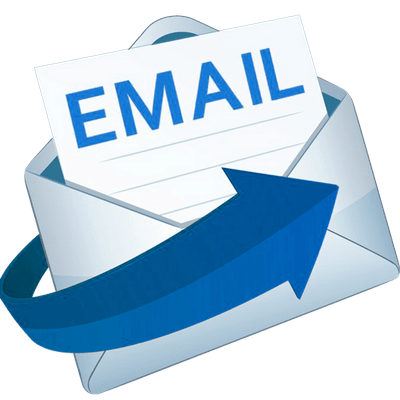 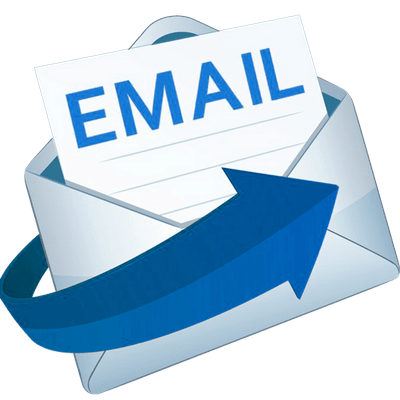 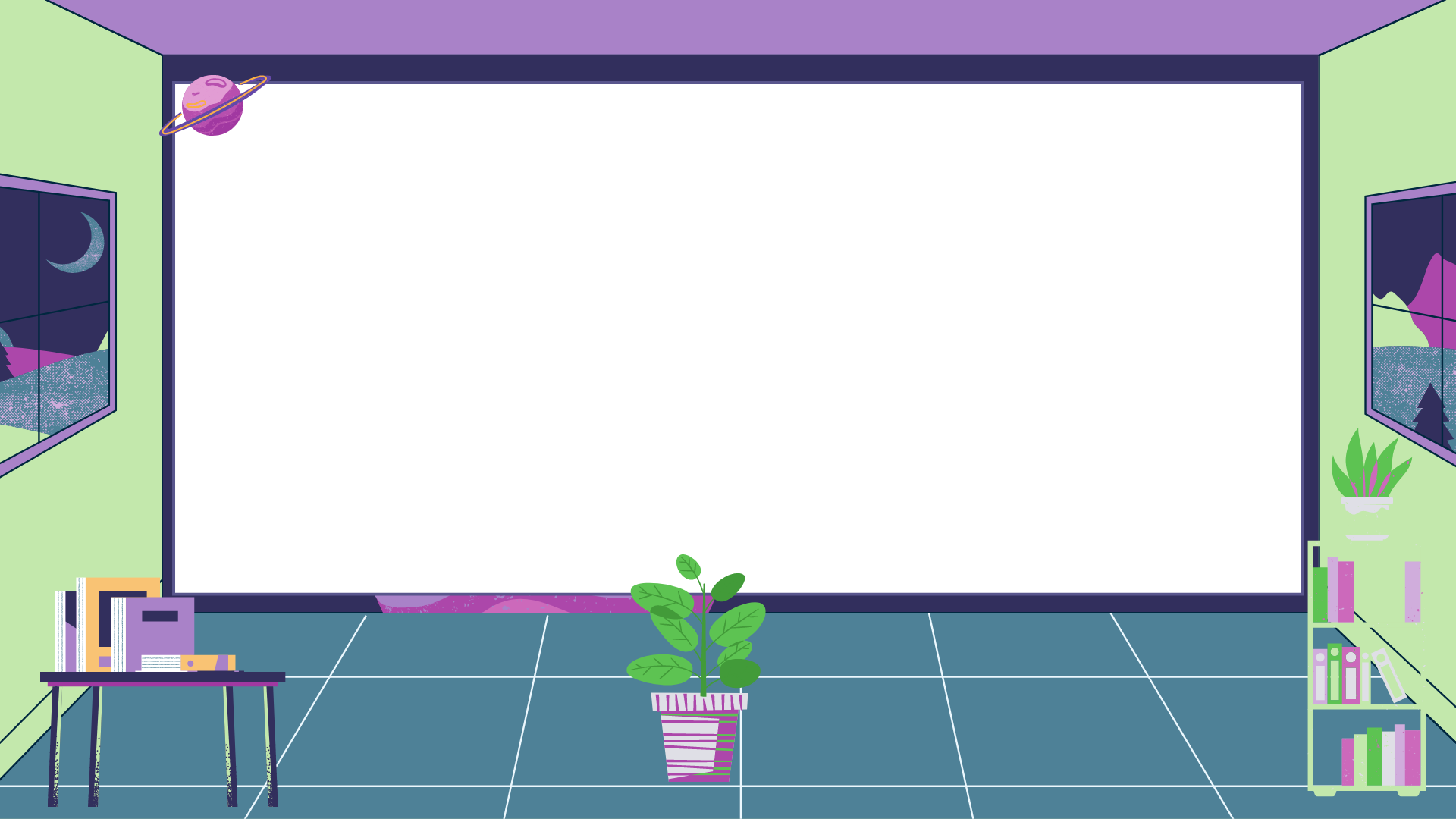 ই-মেইল (E-mail) কী ?
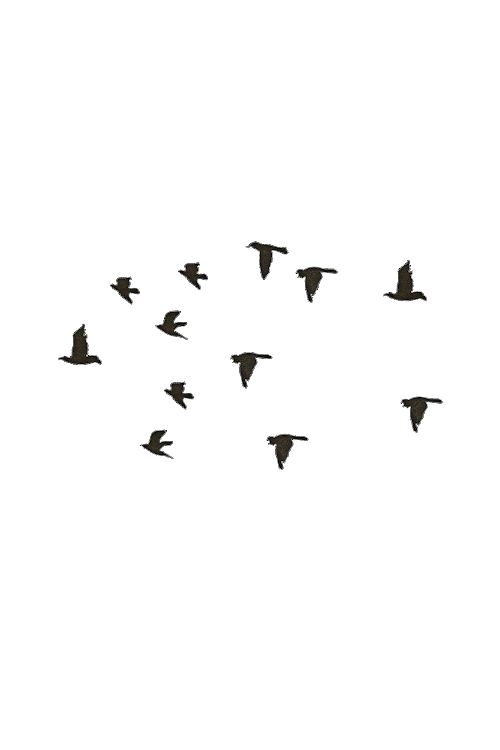 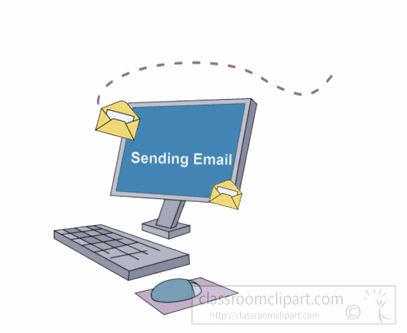 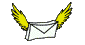 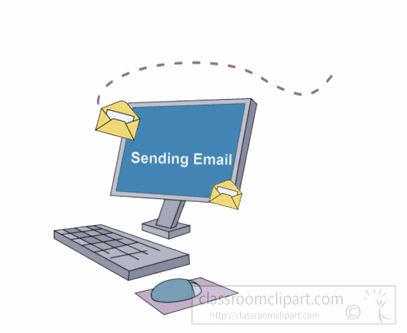 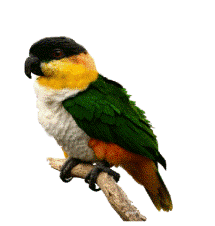 E-mail (ই-মেইল) এর পুর্ণরূপ হচ্ছে-Electronic Mail (ডিজিটাল বার্তা)।
ই-মেইল হলো দ্রুততম,  বিশ্বস্ত ও সাশ্রয়ী ইলেকট্রনিক যোগাযোগ ব্যবস্থা যার মাধ্যমে এক কম্পিউটার থেকে অন্য কম্পিউটারে খুব সহজেই ডাটা বা তথ্য আদান-প্রদান করা যায়।
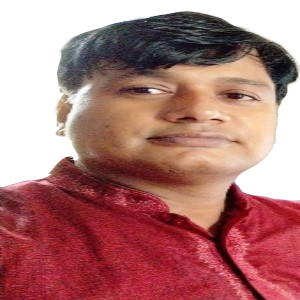 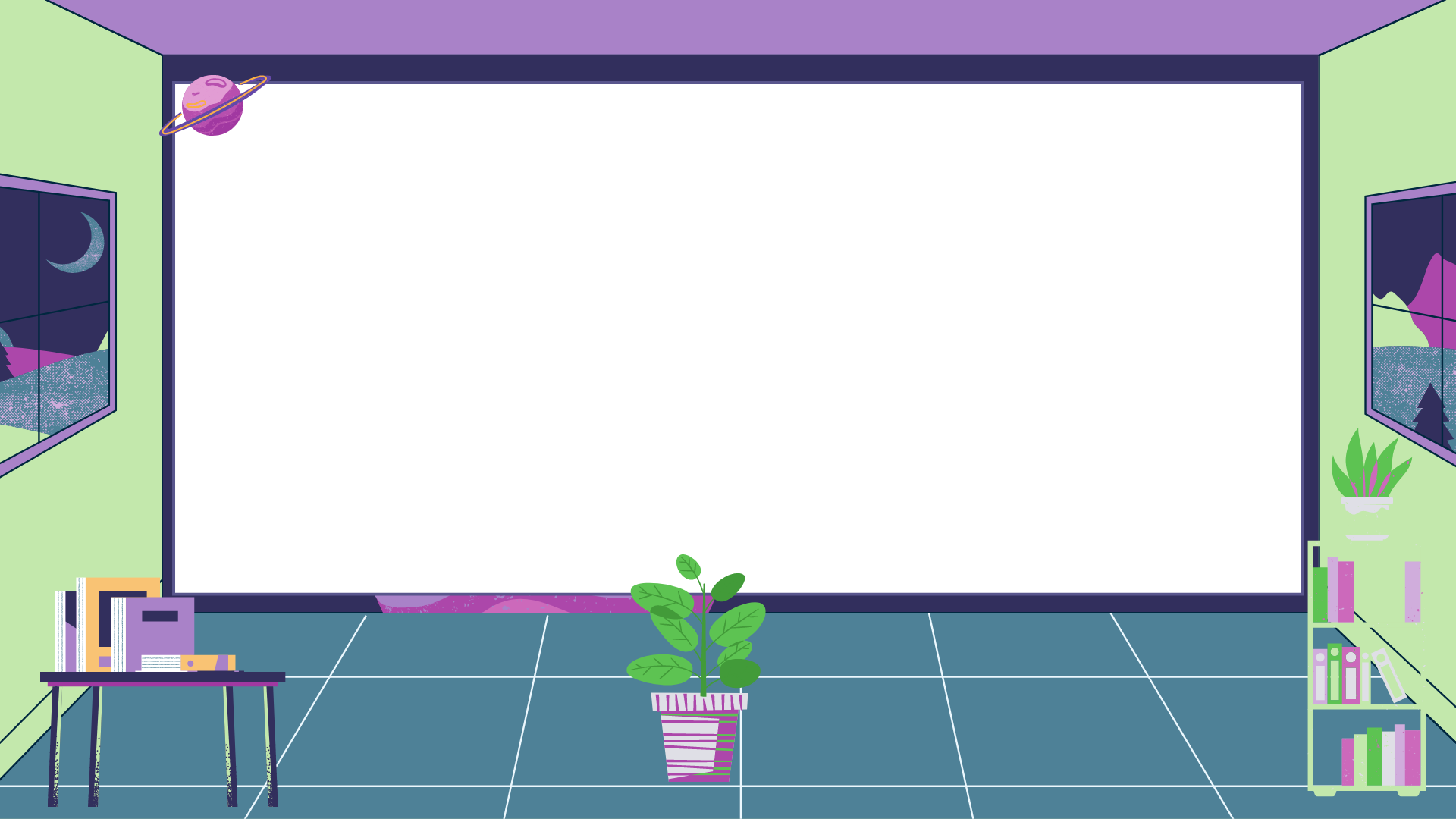 ই-মেইল (E-mail) ঠিকানা
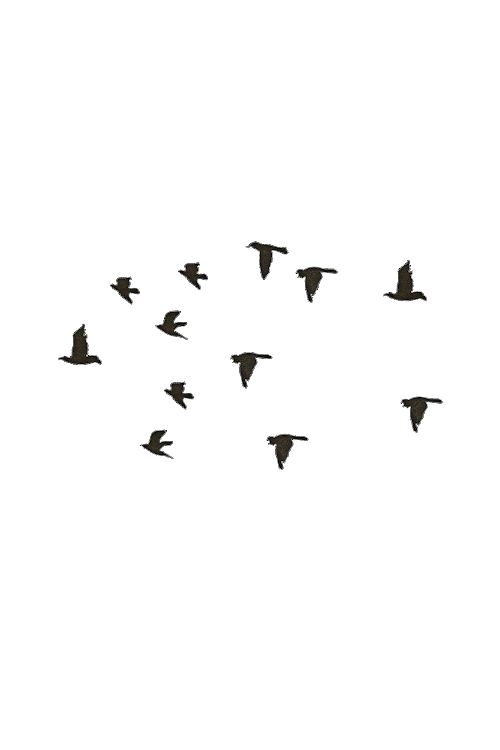 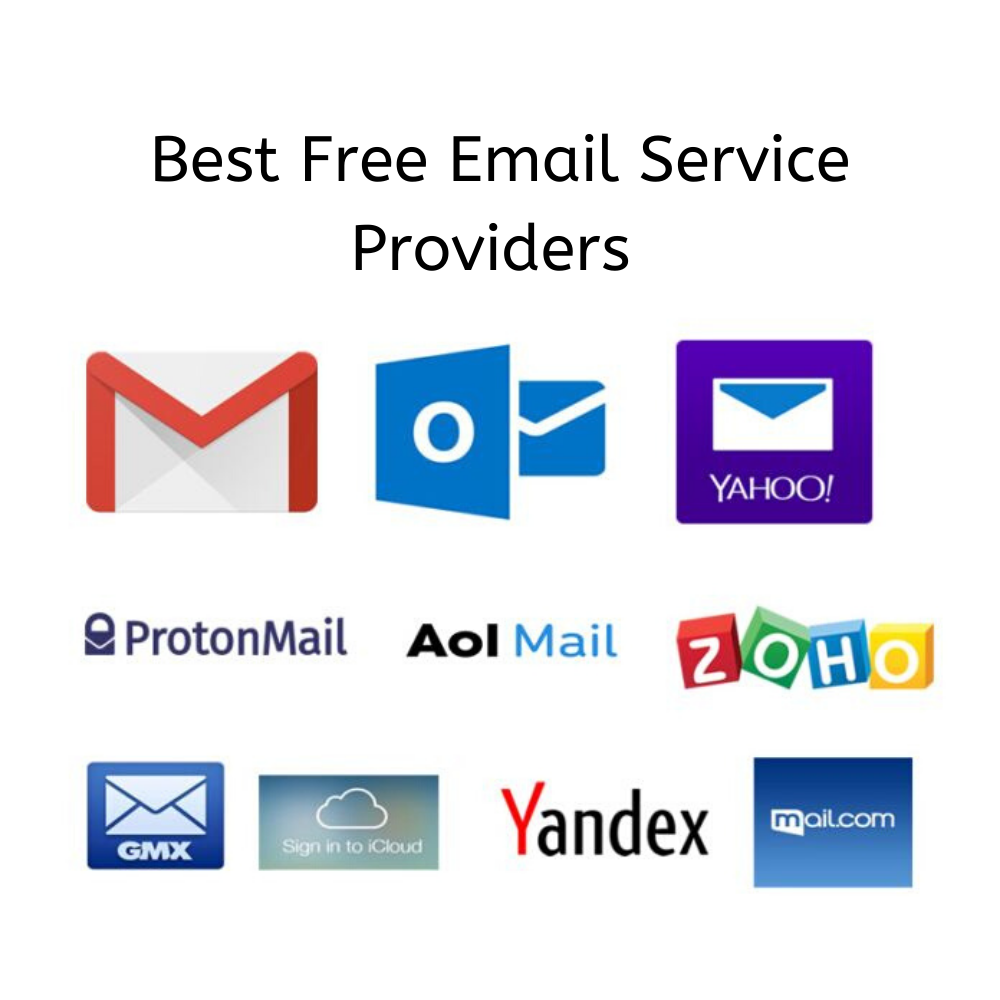 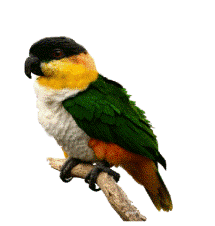 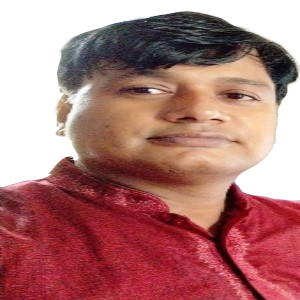 বিশ্বব্যপী জনপ্রিয় সাইডগুলোর মধ্যে জি-মেইল ও ইয়াহু-মেইল সার্ভিস অন্যতম।
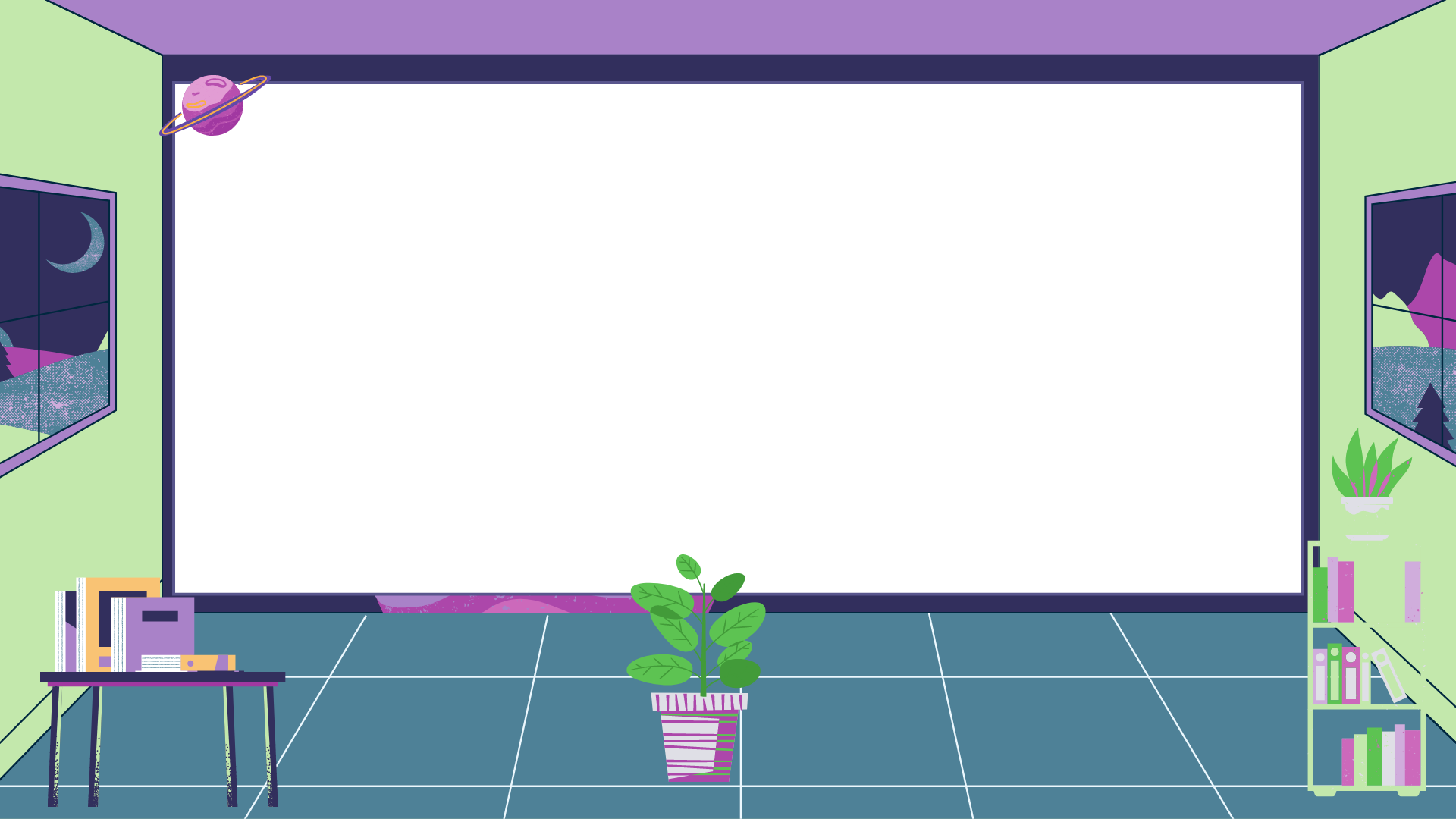 জি-মেইল (G-mail)-এ ই-মেইল খোলার নিয়ম
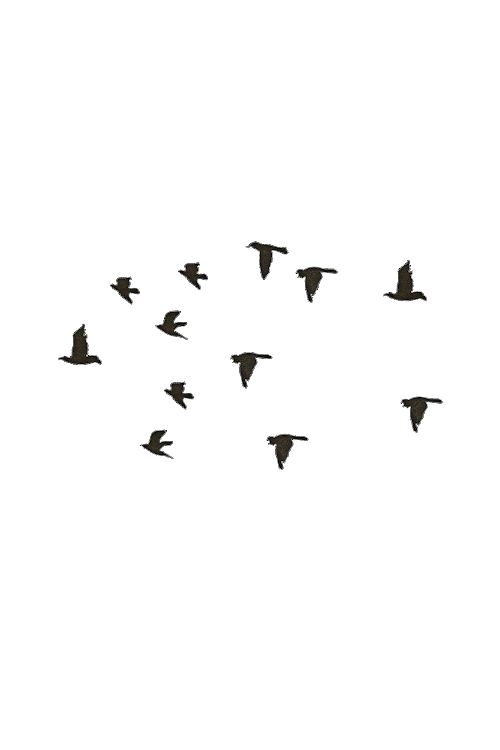 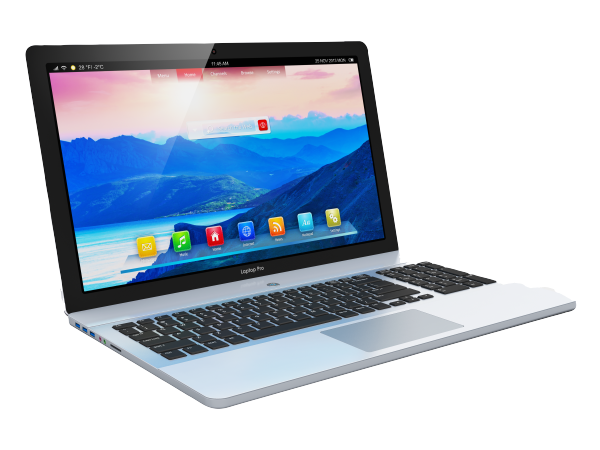 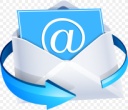 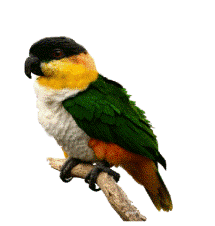 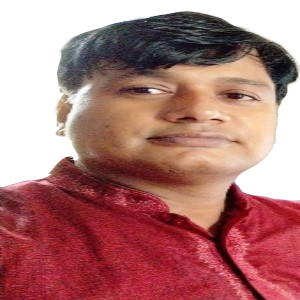 ই-মেইল খুলতে হলে অবশ্যই কম্পিউটার ও ইন্টারনেট সংযোগ থাকতে হবে।
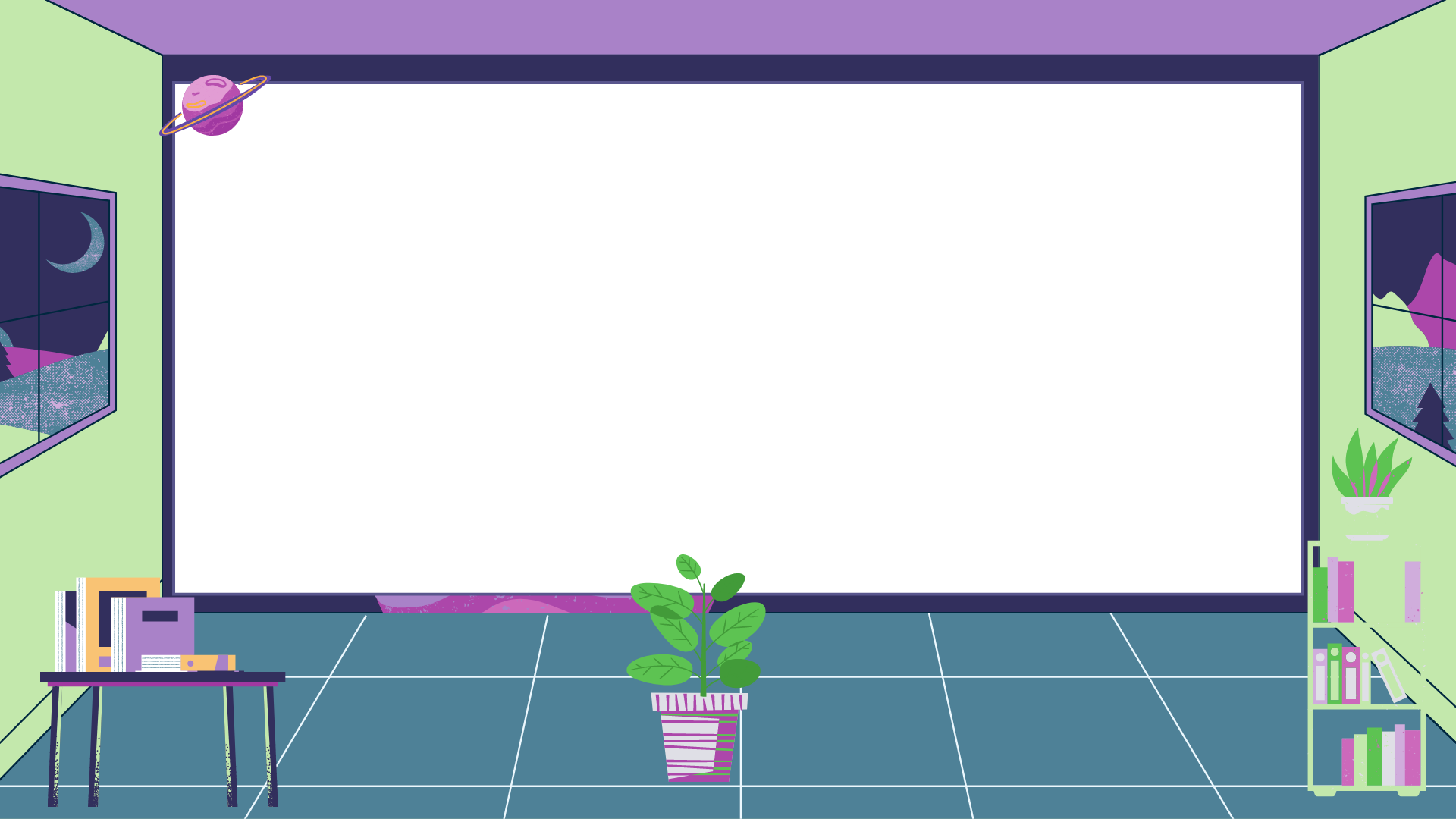 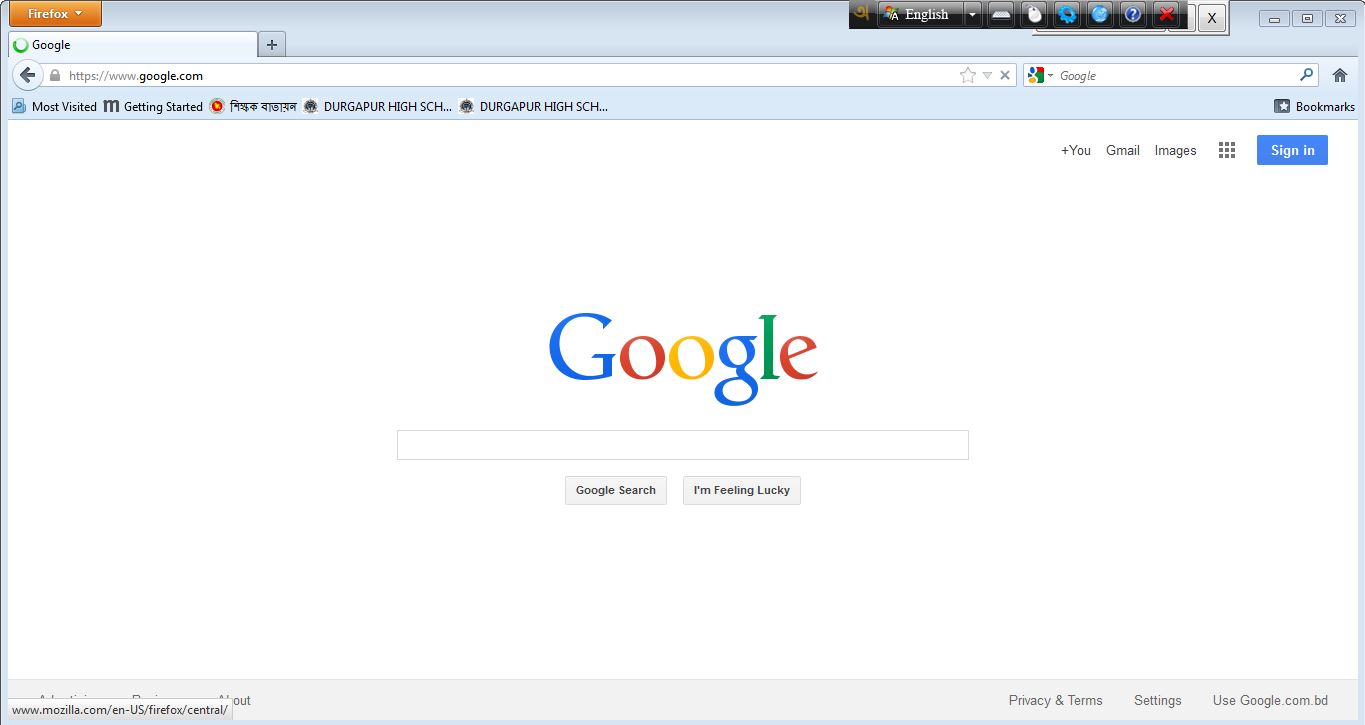 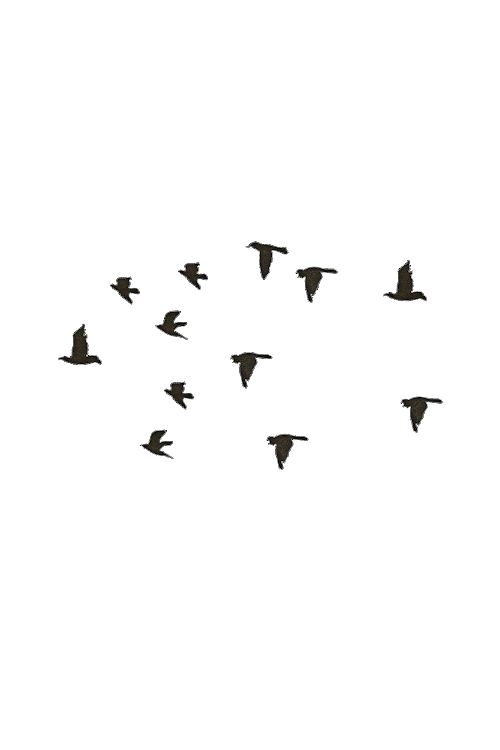 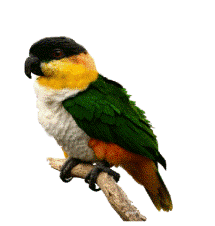 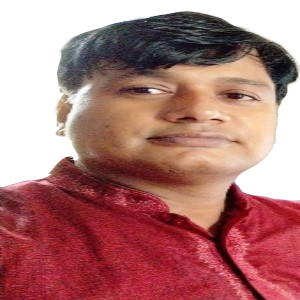 কম্পিউটারের পছন্দ মত ব্রাউজার চালু করে www.gmail.com লিখে সার্চ দিতে হবে।
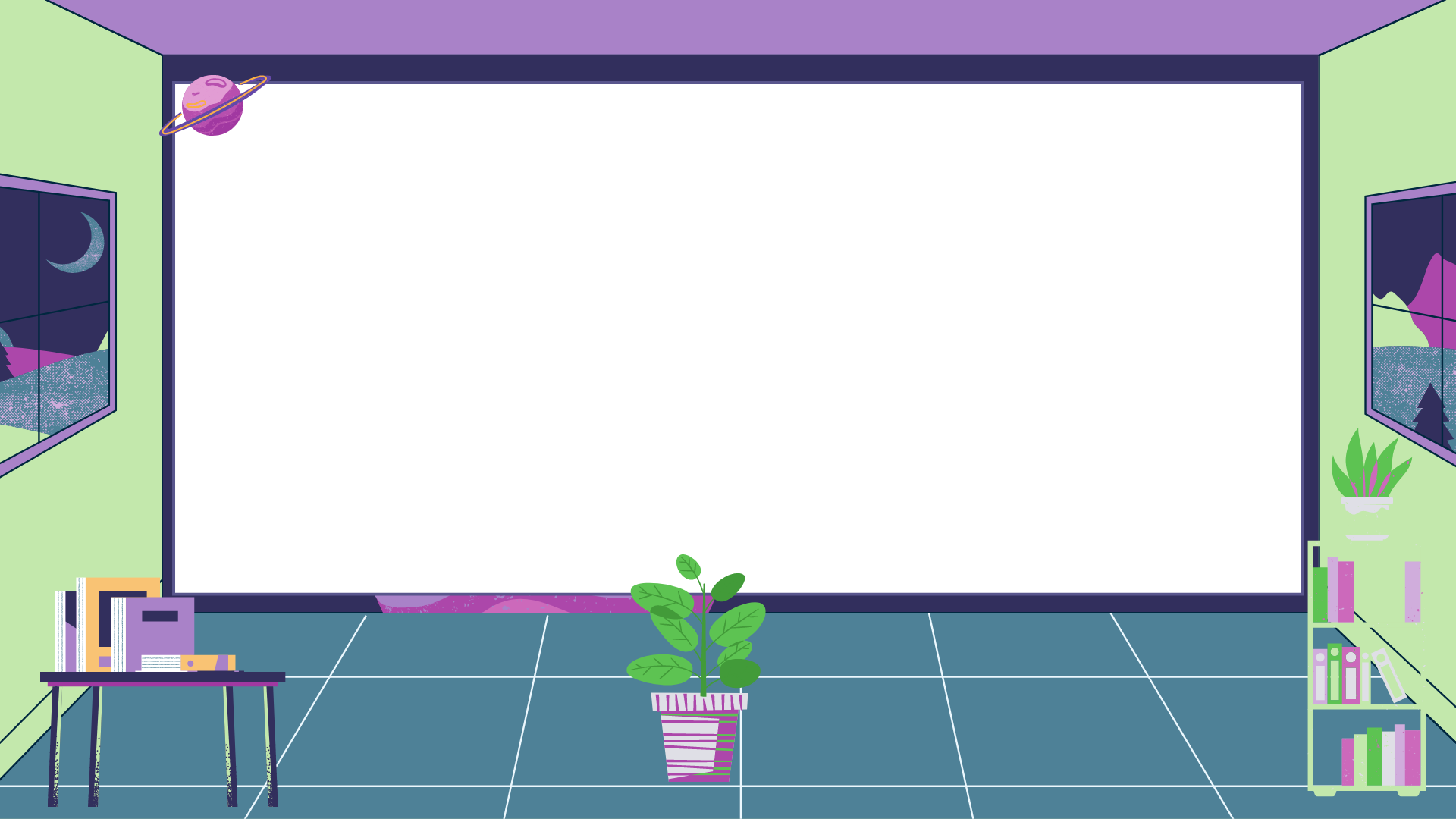 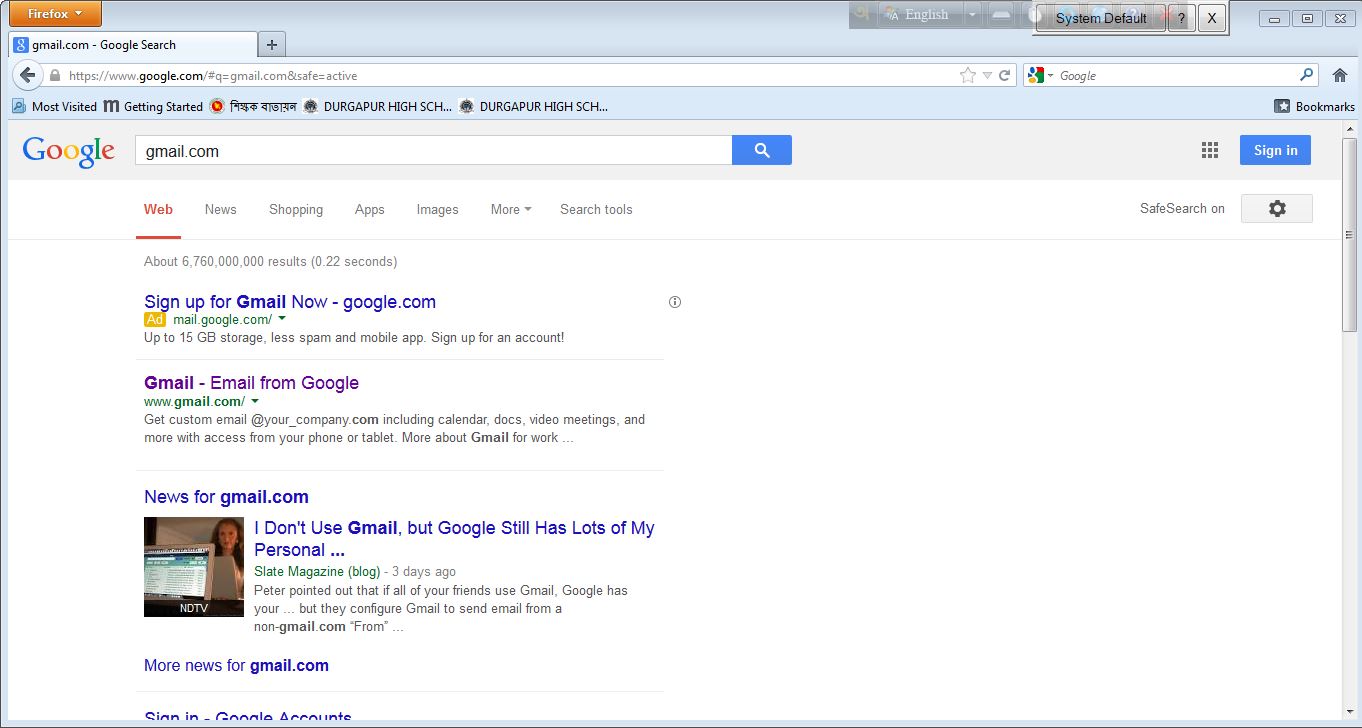 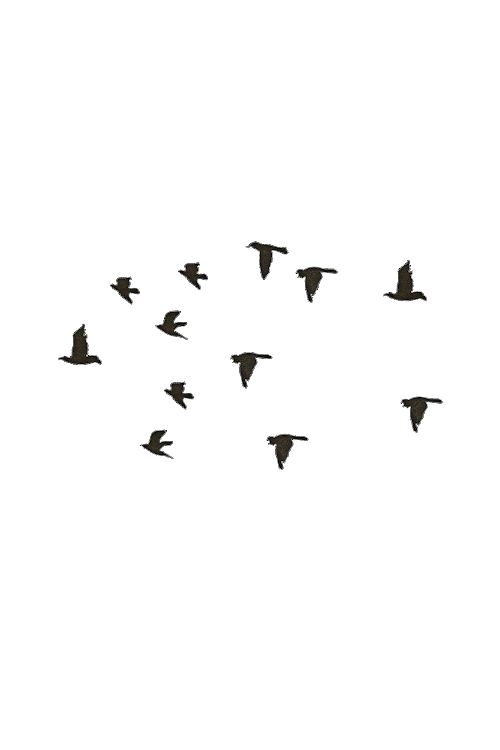 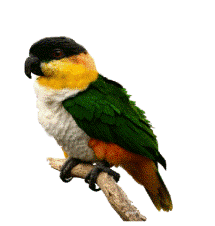 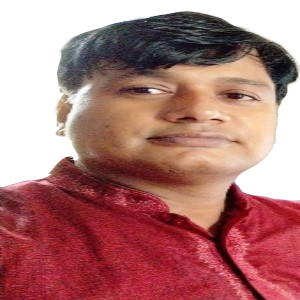 sign up Gmail Now.google.com ক্লিক।
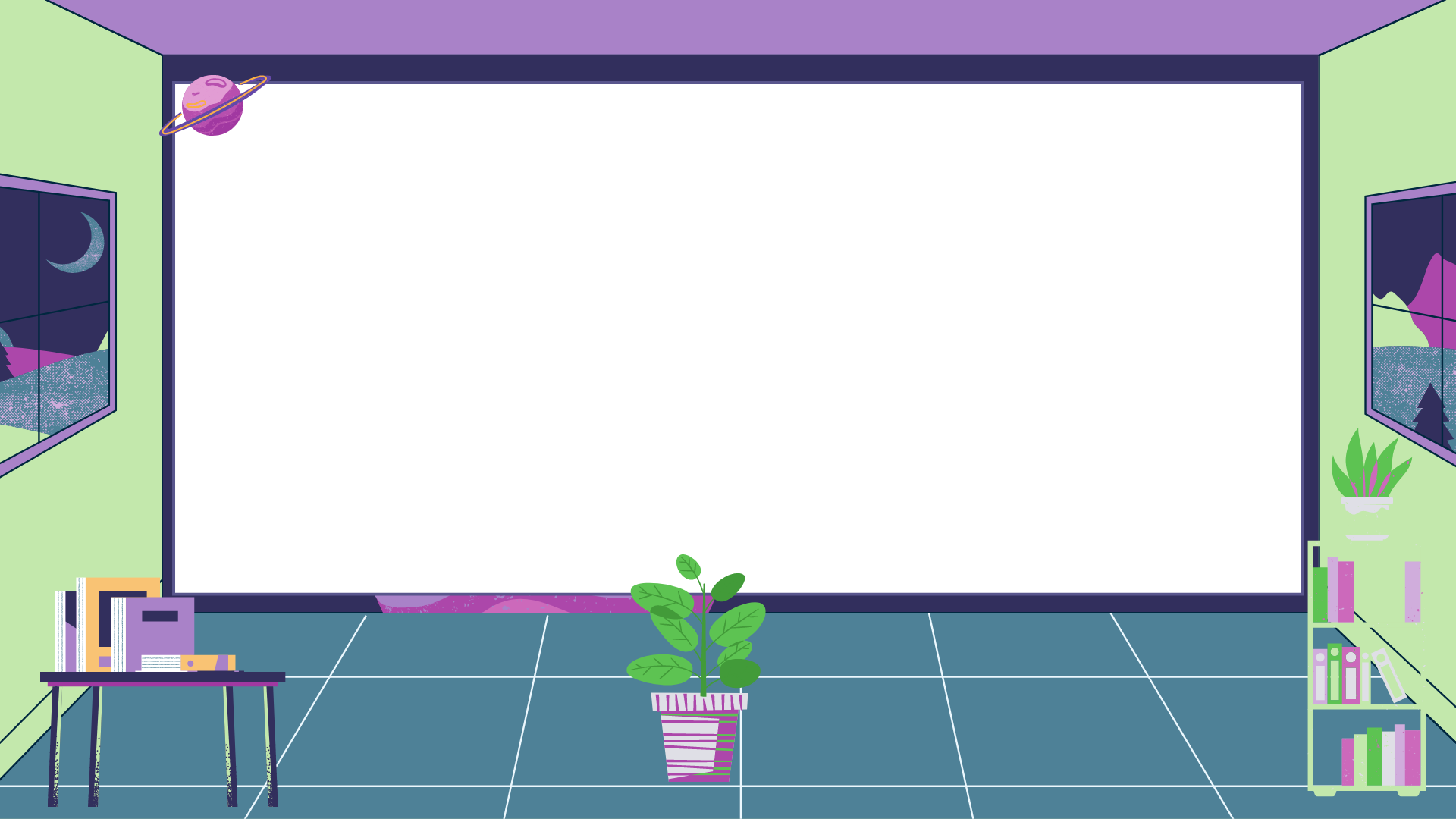 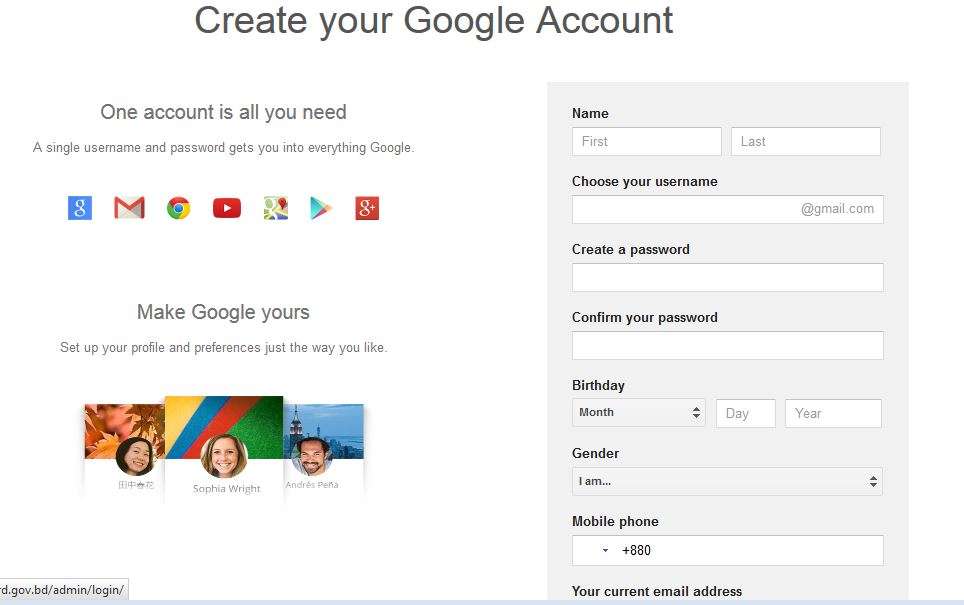 □Create your Google Account ফর্মটি আসবে।
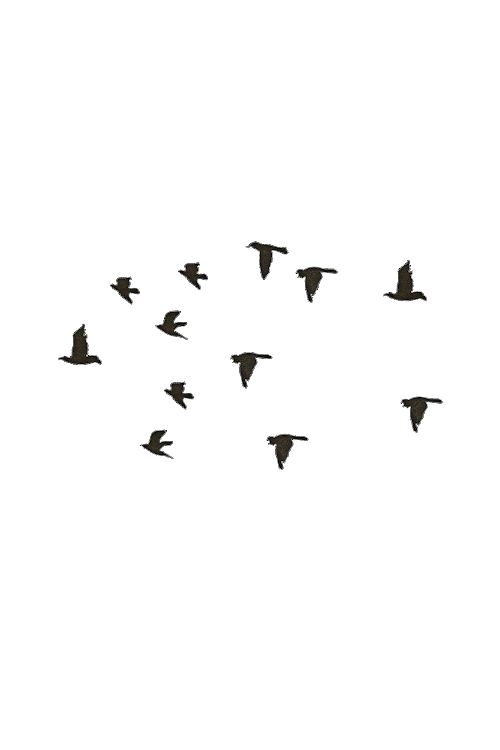 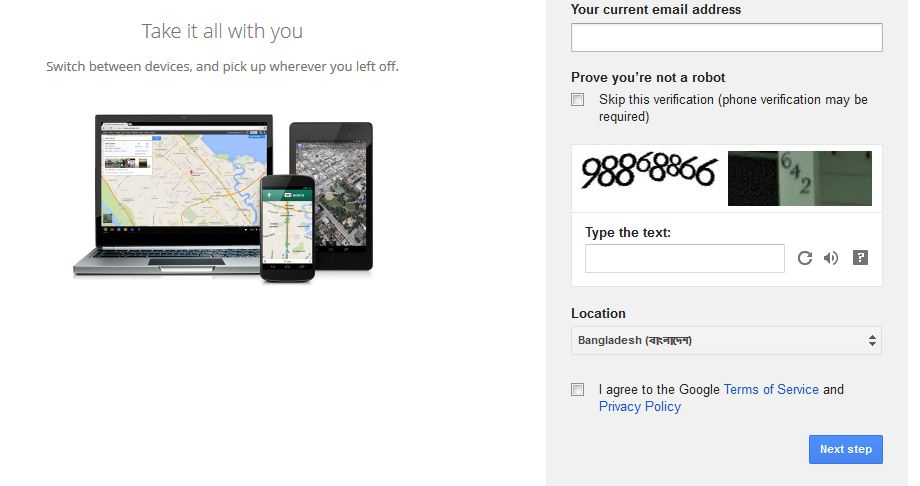 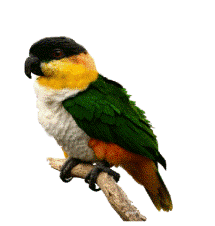 □ফর্মটির সকল তথ্য ইংরেজিতে দিতে হবে।
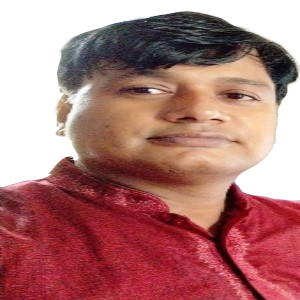 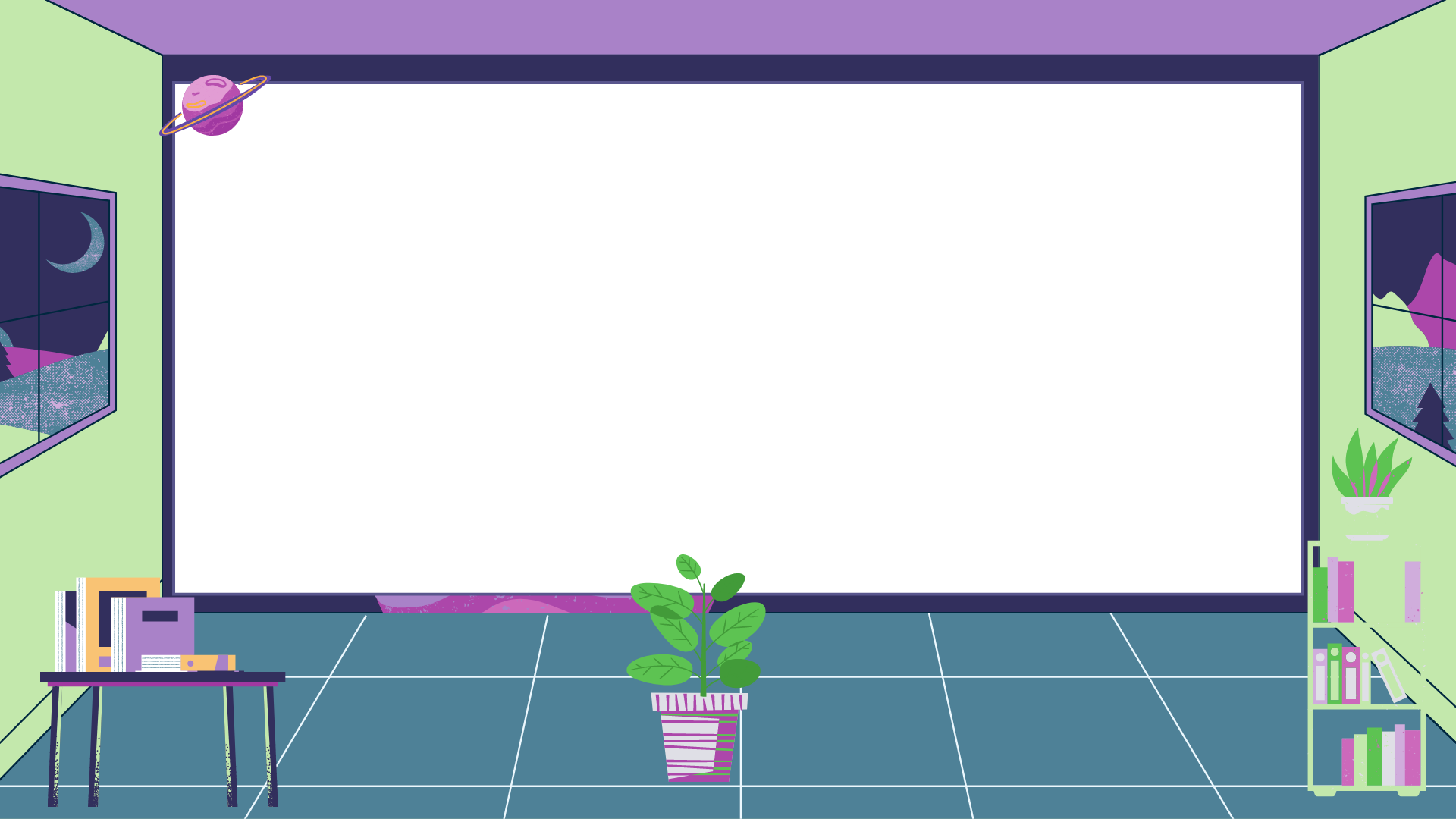 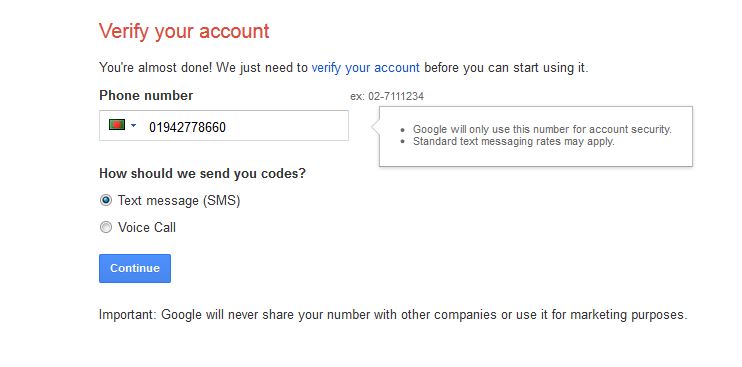 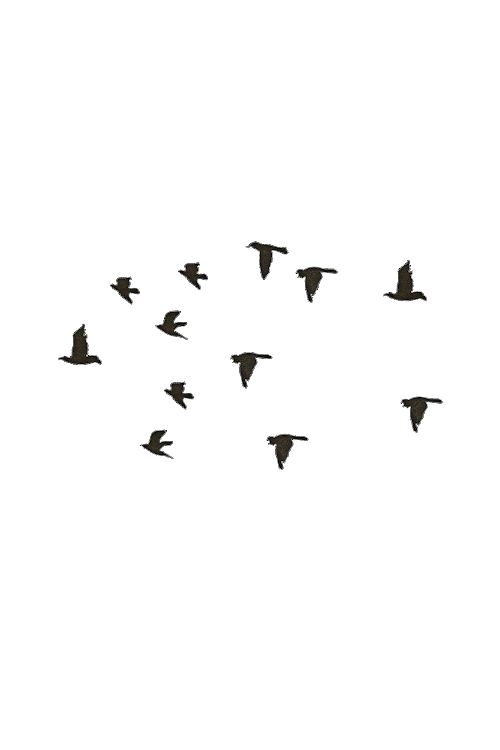 017---------87
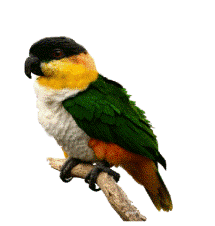 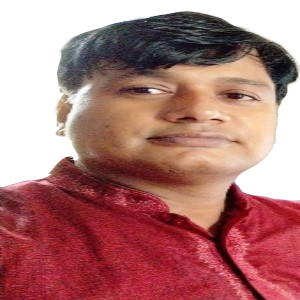 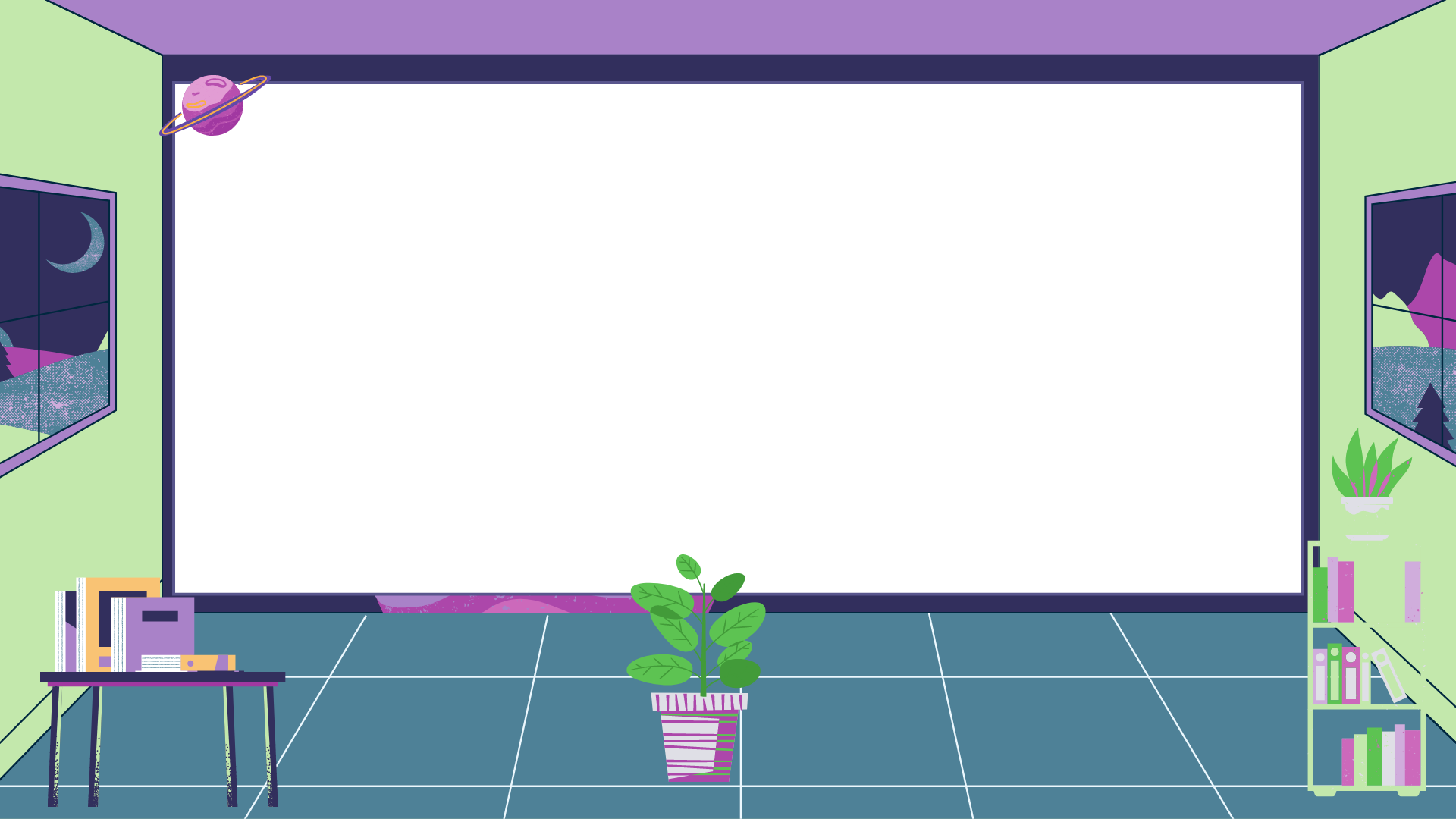 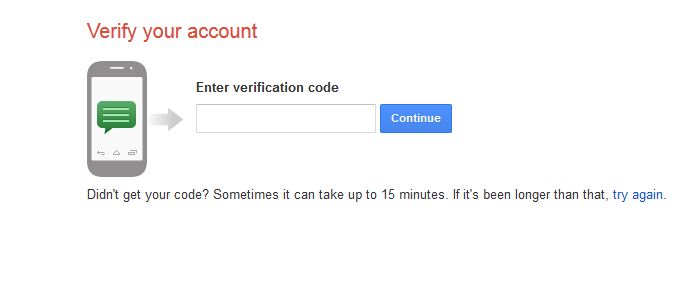 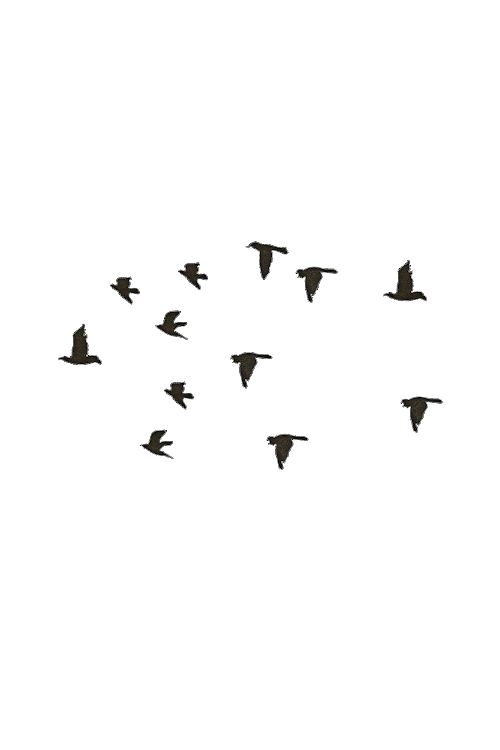 Exm:        G-665544
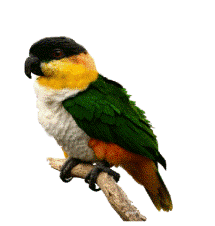 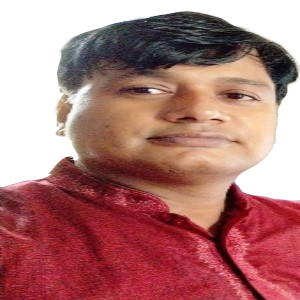 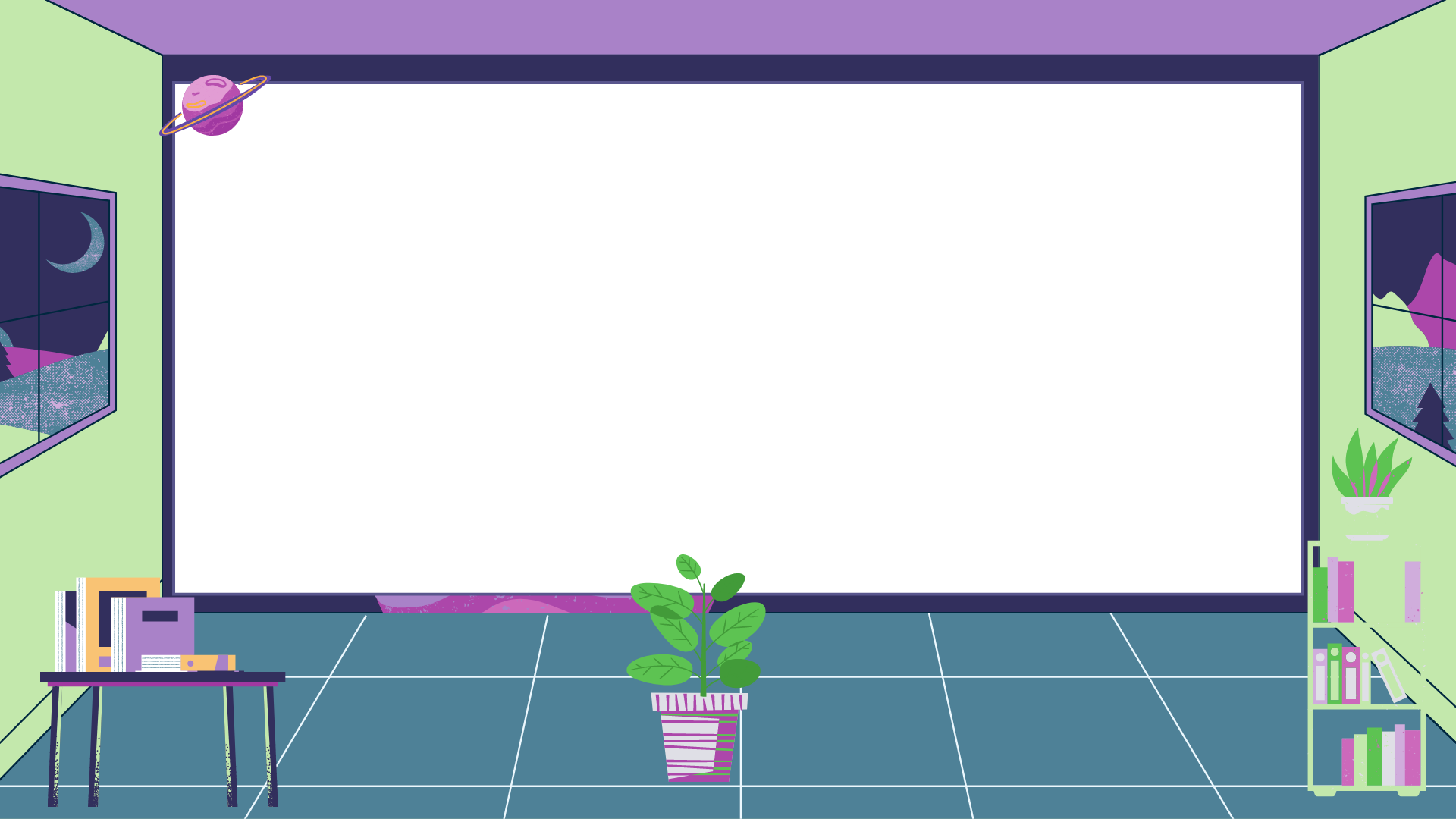 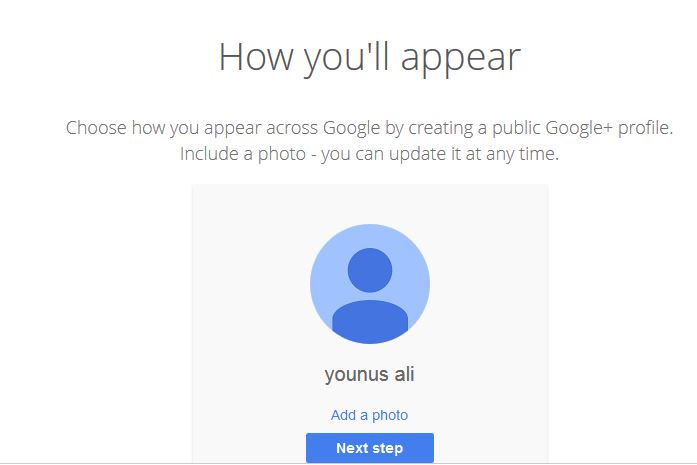 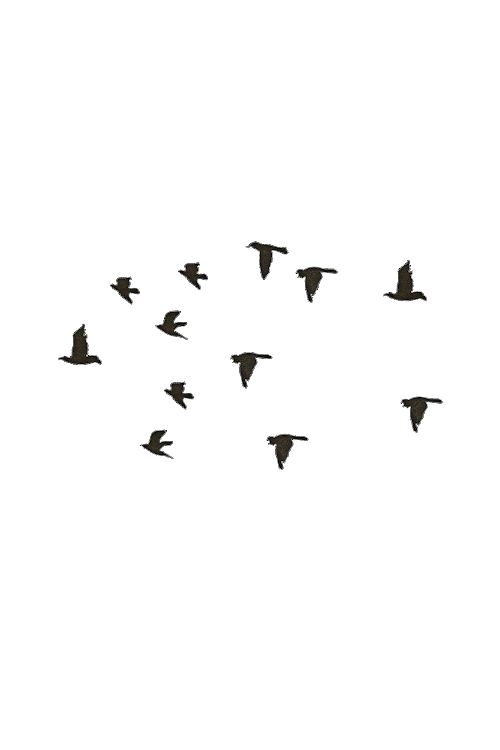 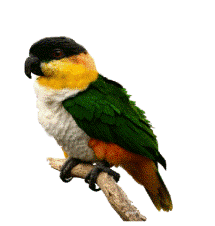 md  rahman
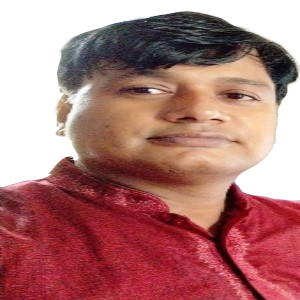 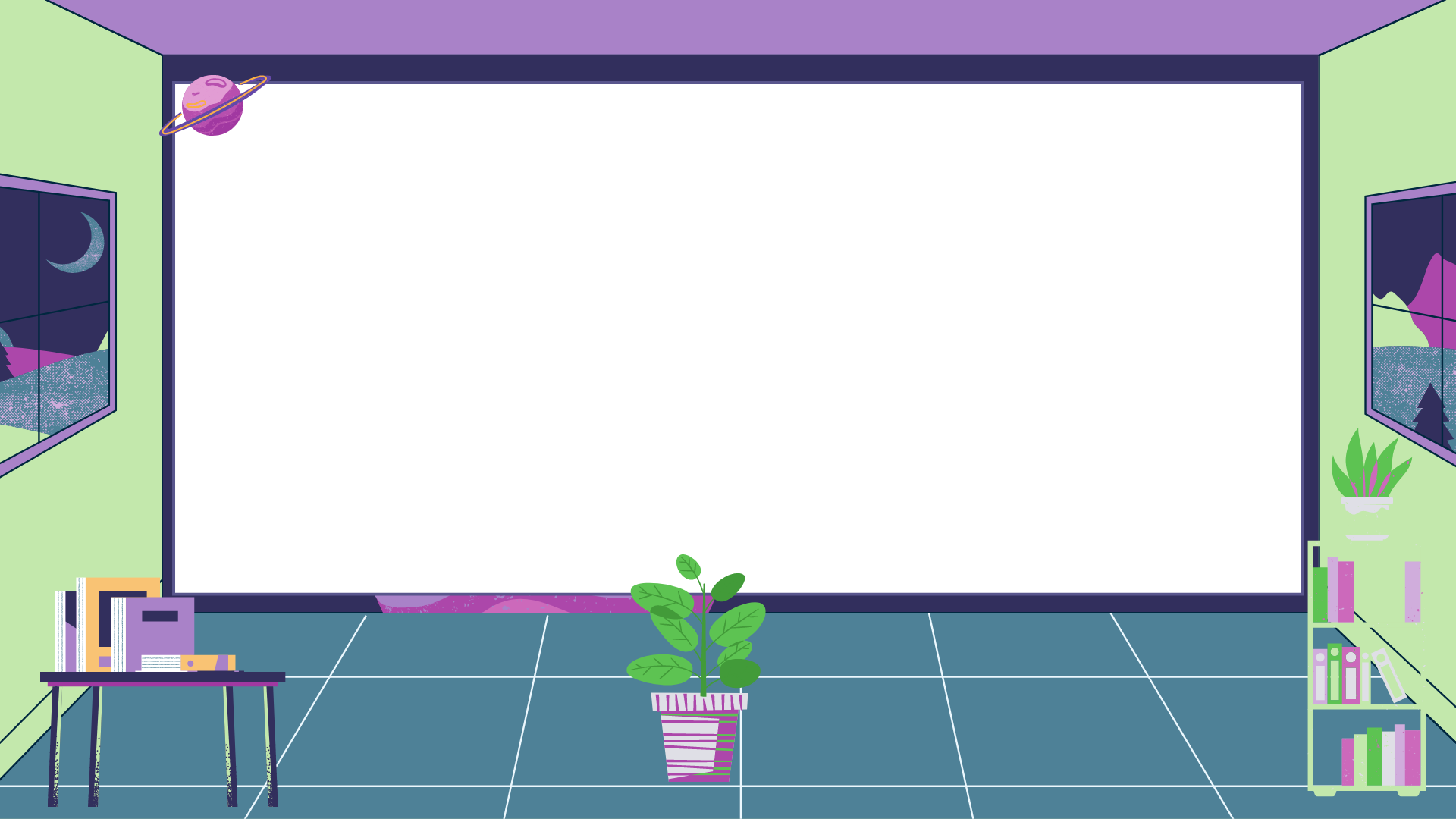 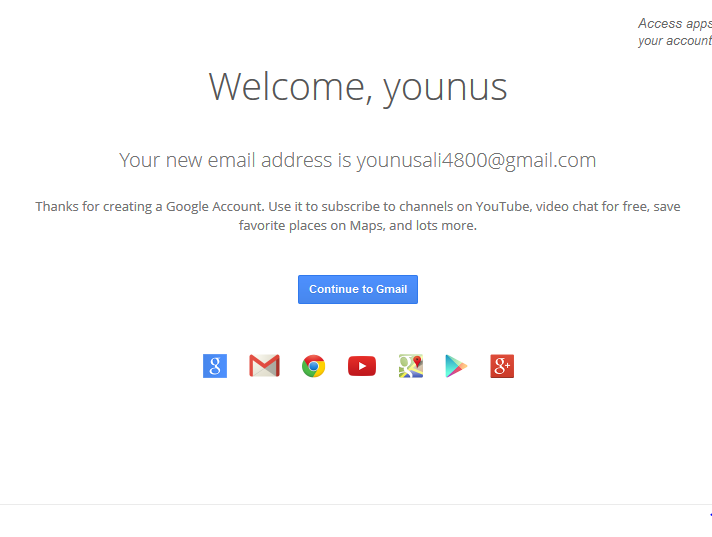 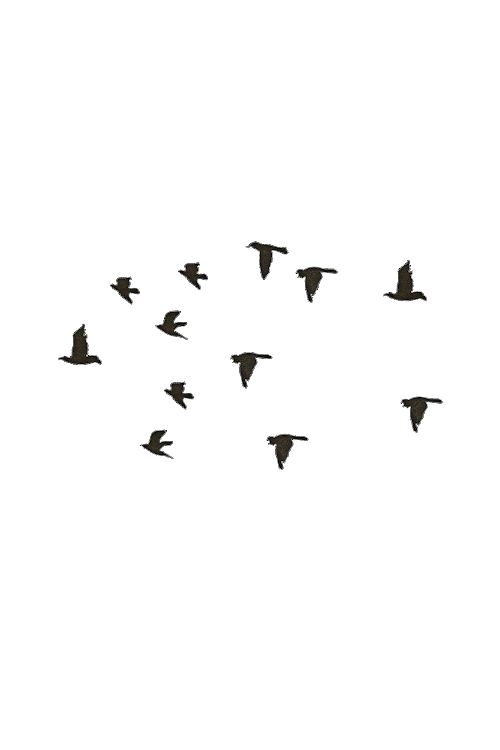 Rahman
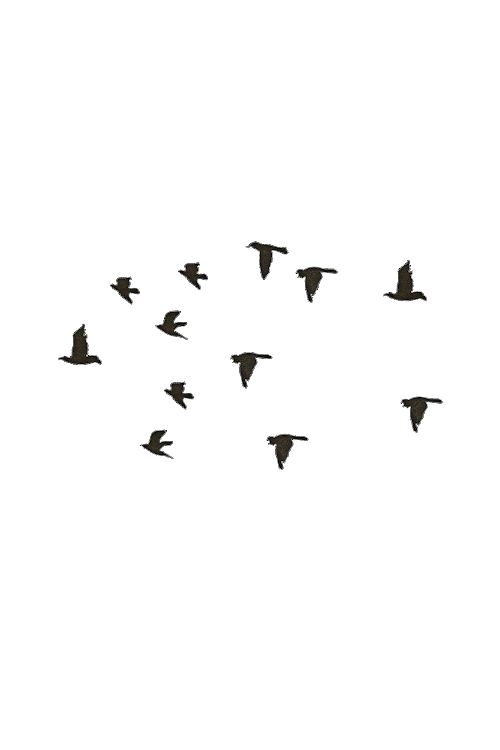 rahman433@gmail.com
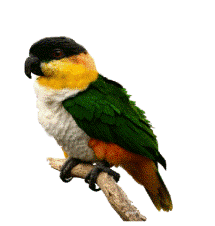 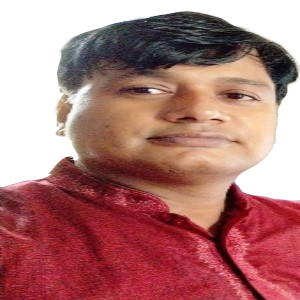 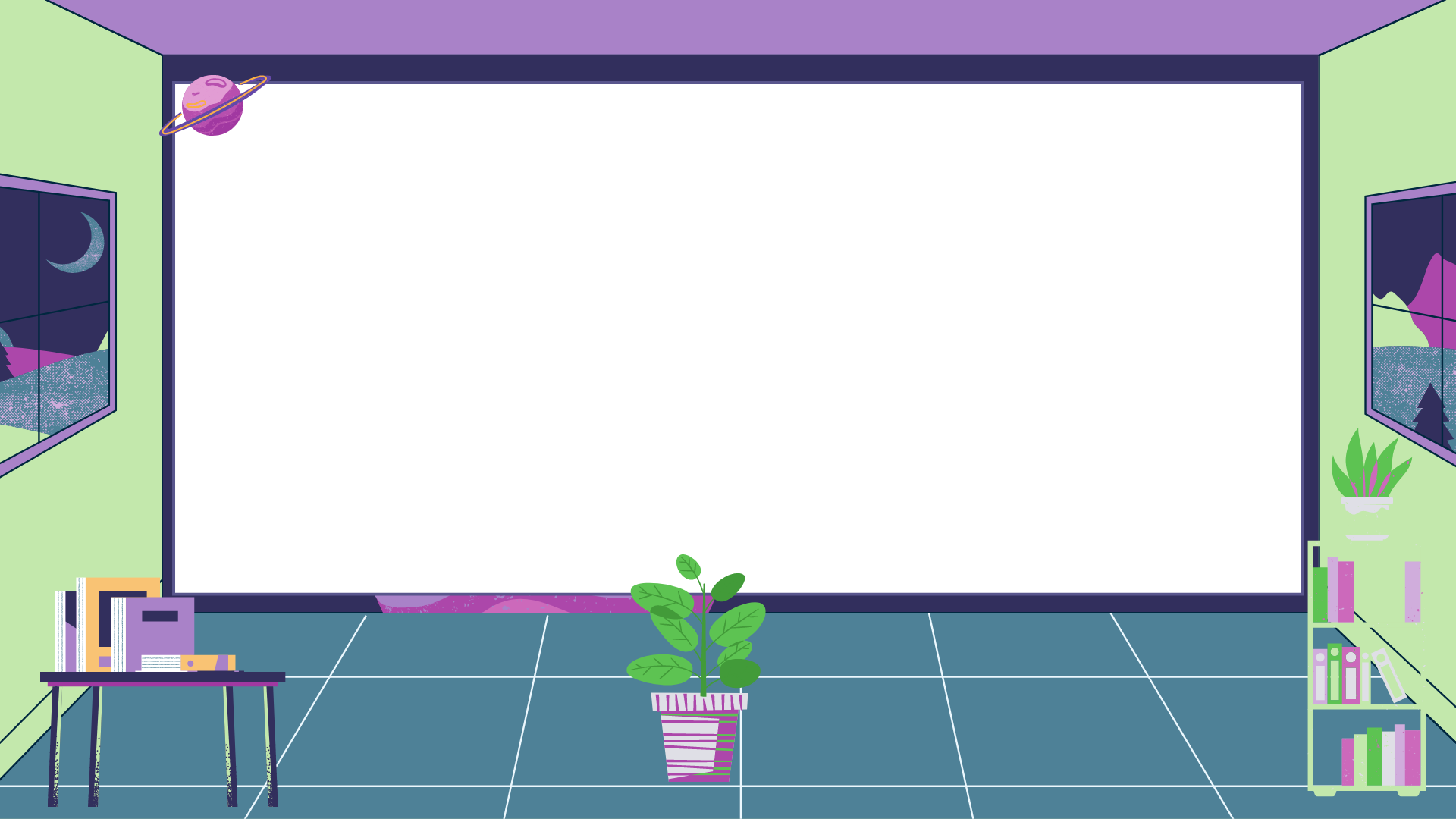 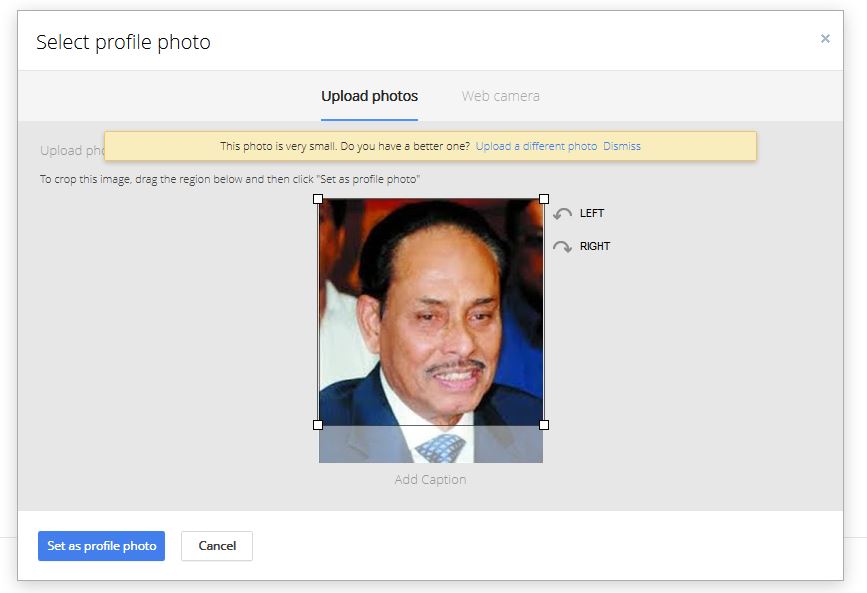 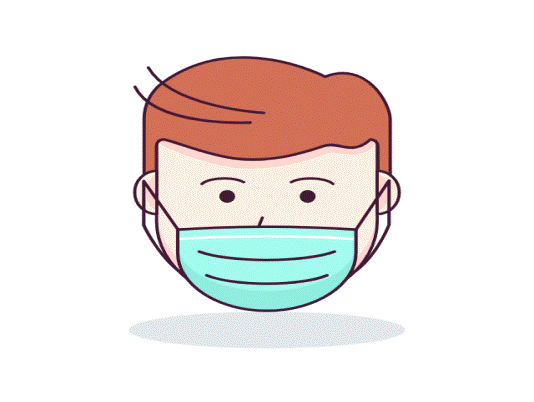 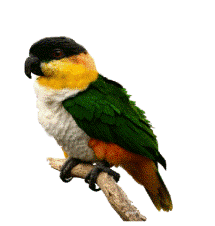 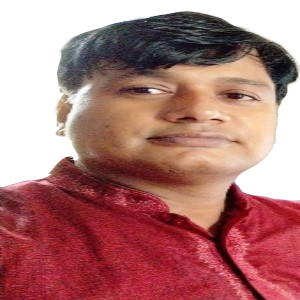 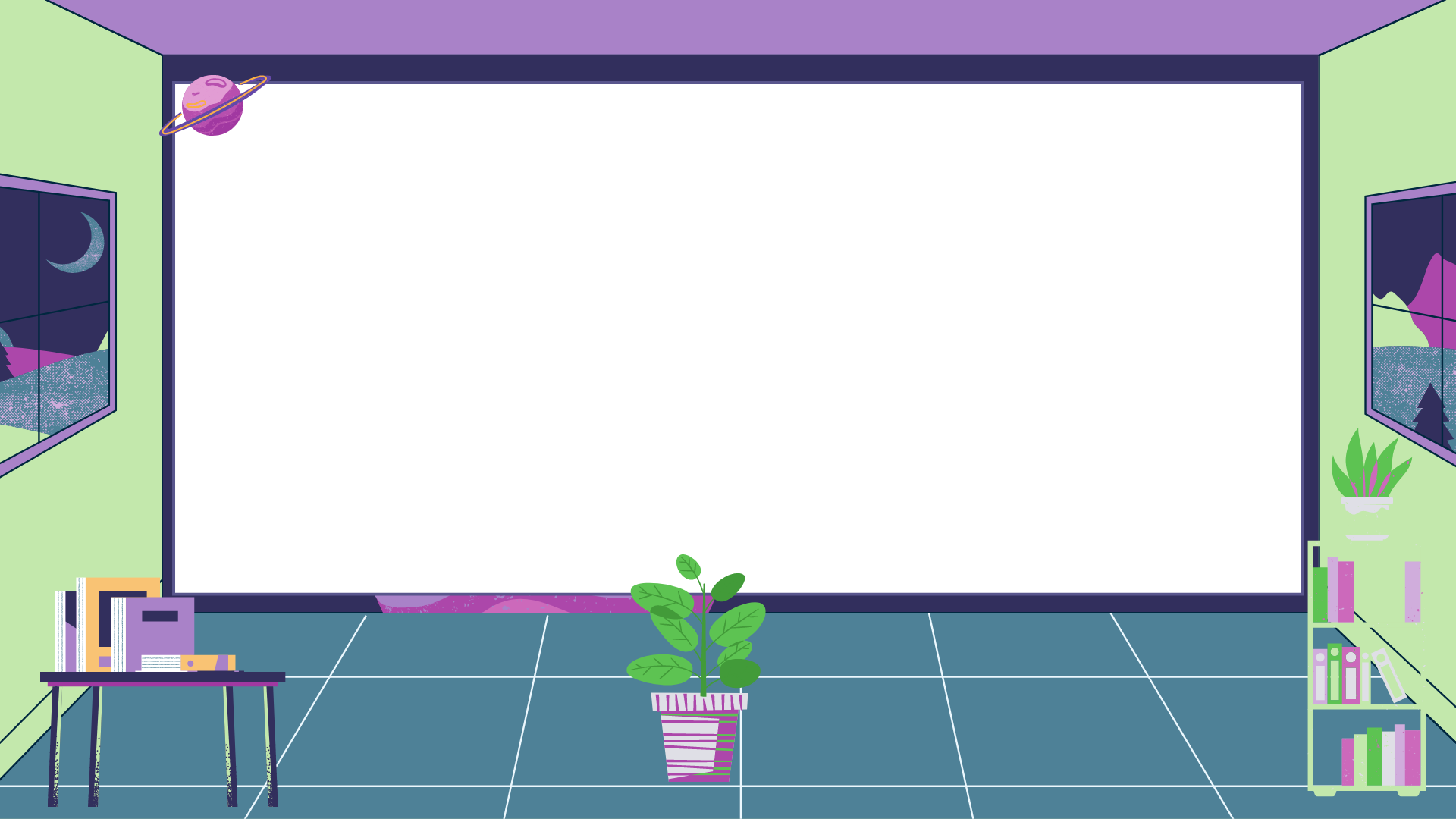 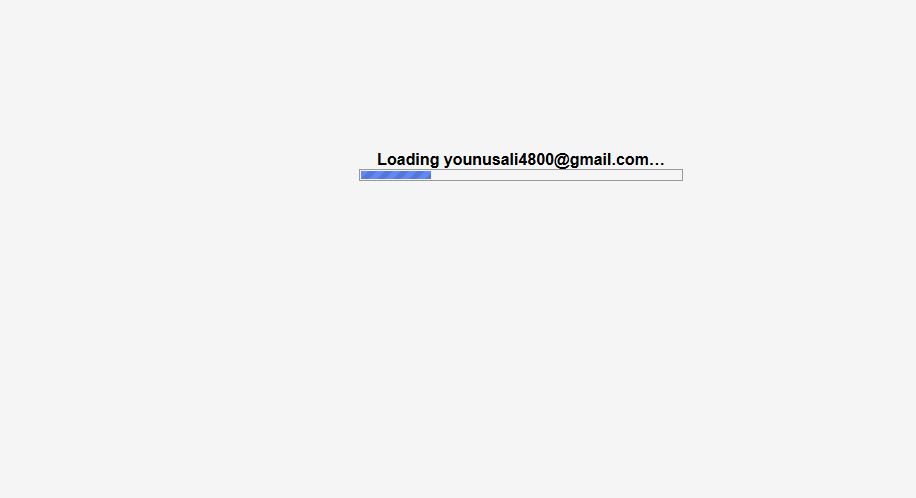 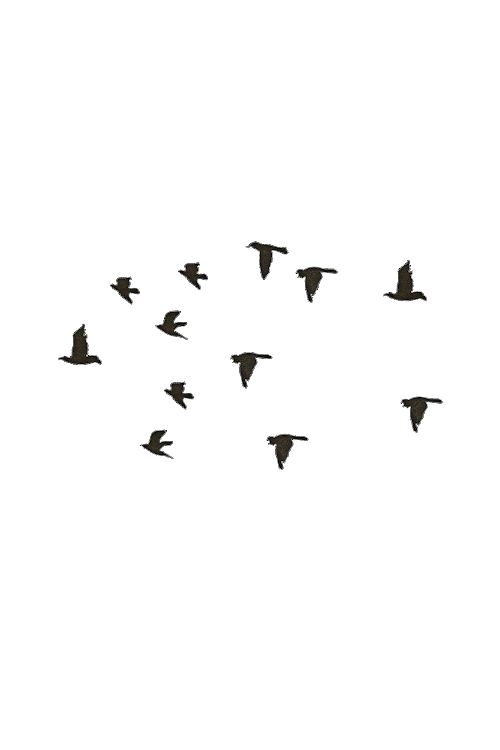 rahman433@gmail.com
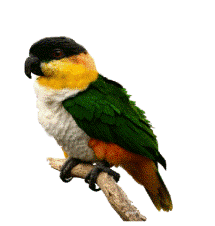 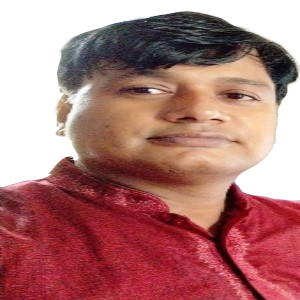 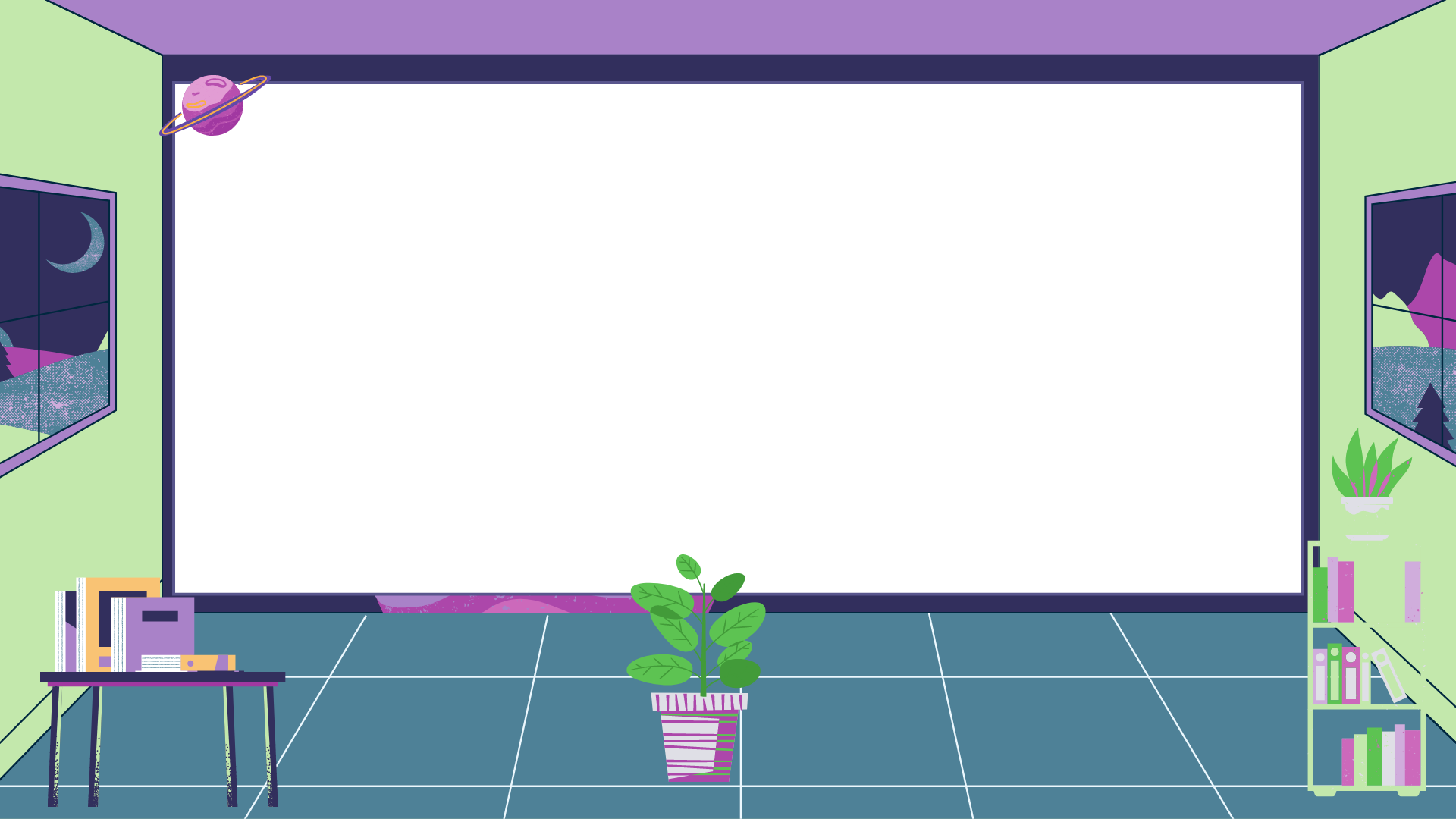 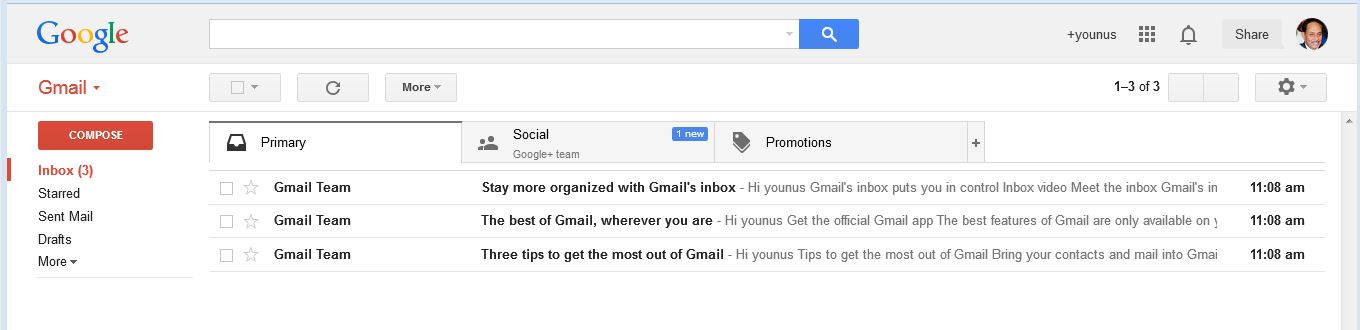 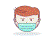 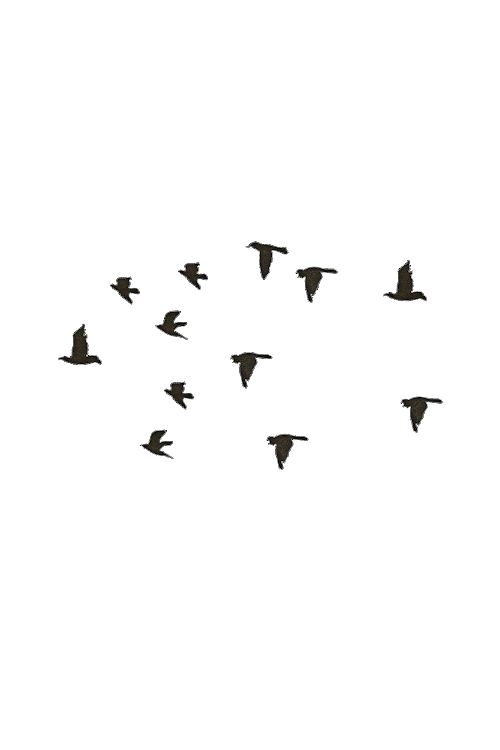 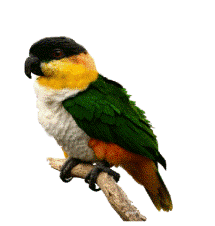 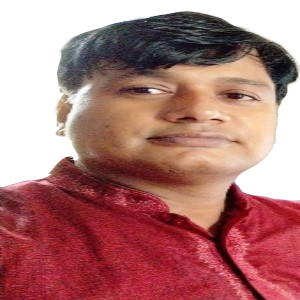 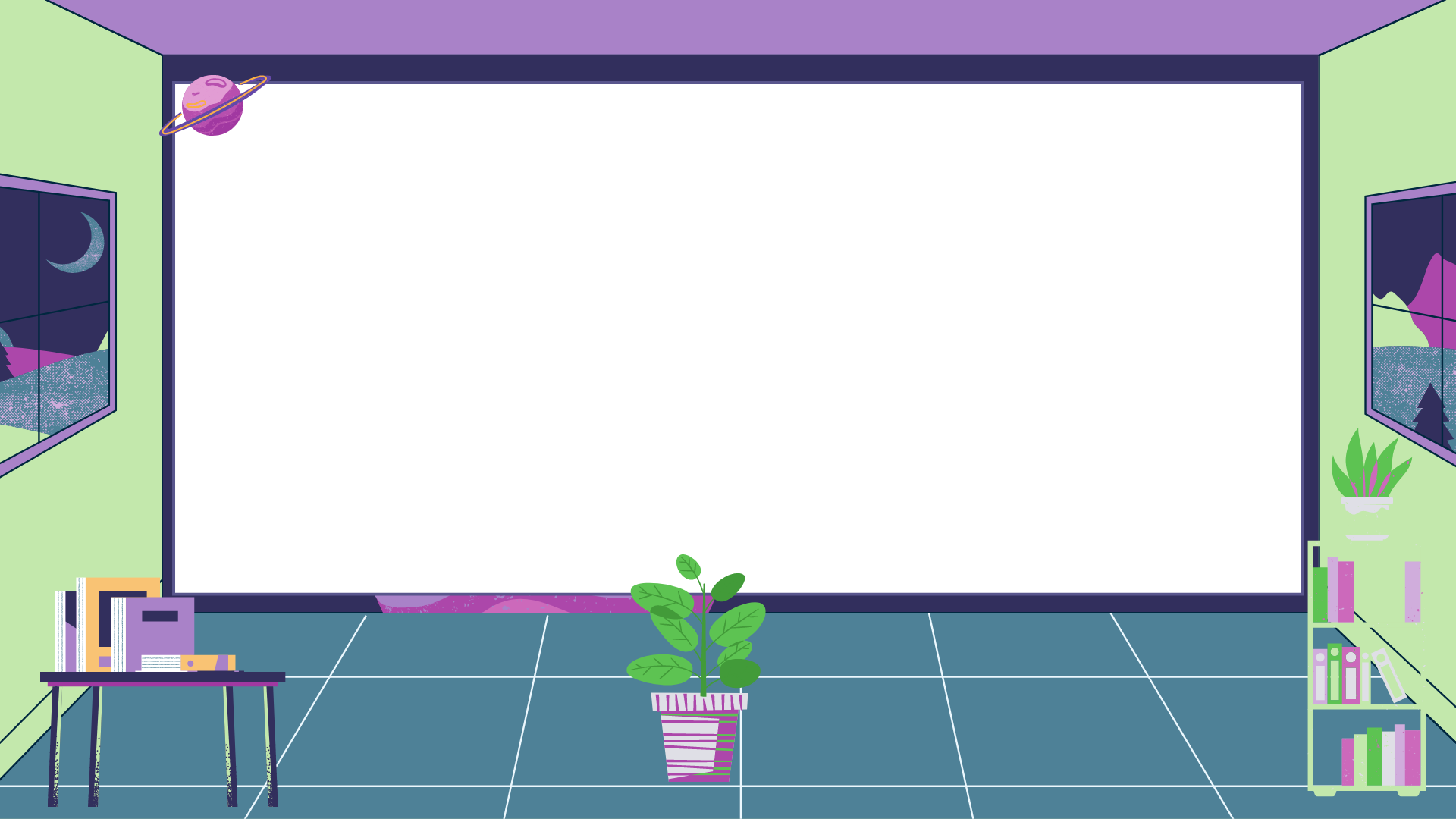 দলীয় কাজ
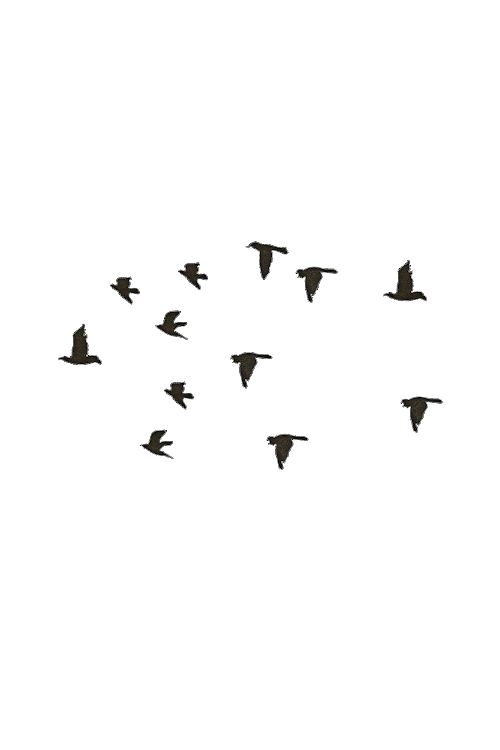 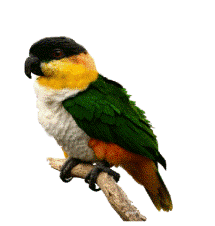 প্রত্যেকে দলে জি-মেইলে ইমেইল ঠিকানা খোলার ধাপগুলো ধারাবাহিক ভাবে লিখ।
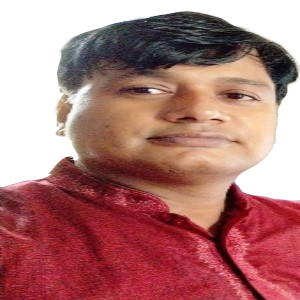 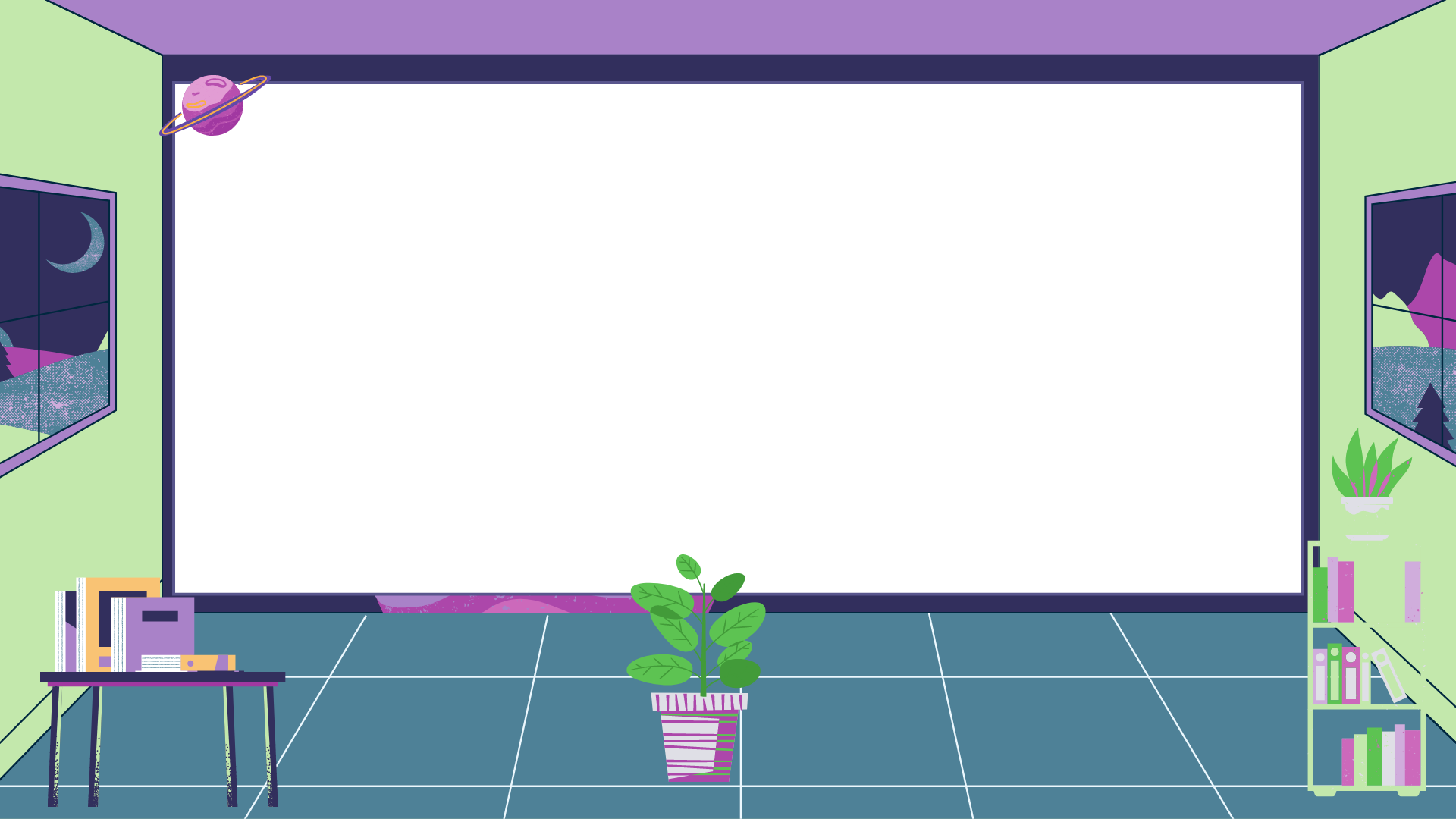 মূল্যায়ণঃ
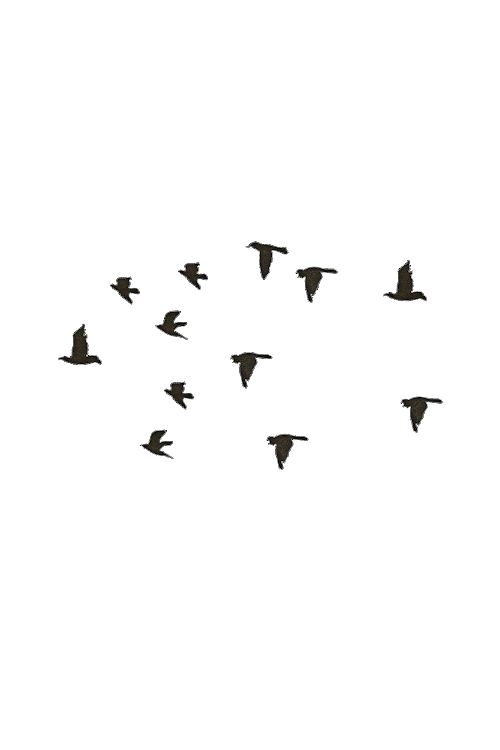 ১। ই-মেইল (E-mail) কী ?
২। ৫টি ই-মেইল সার্ভিস প্রোভাইডারের নাম লিখ?
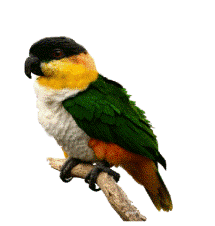 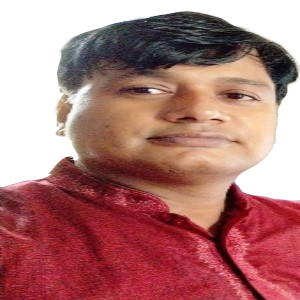 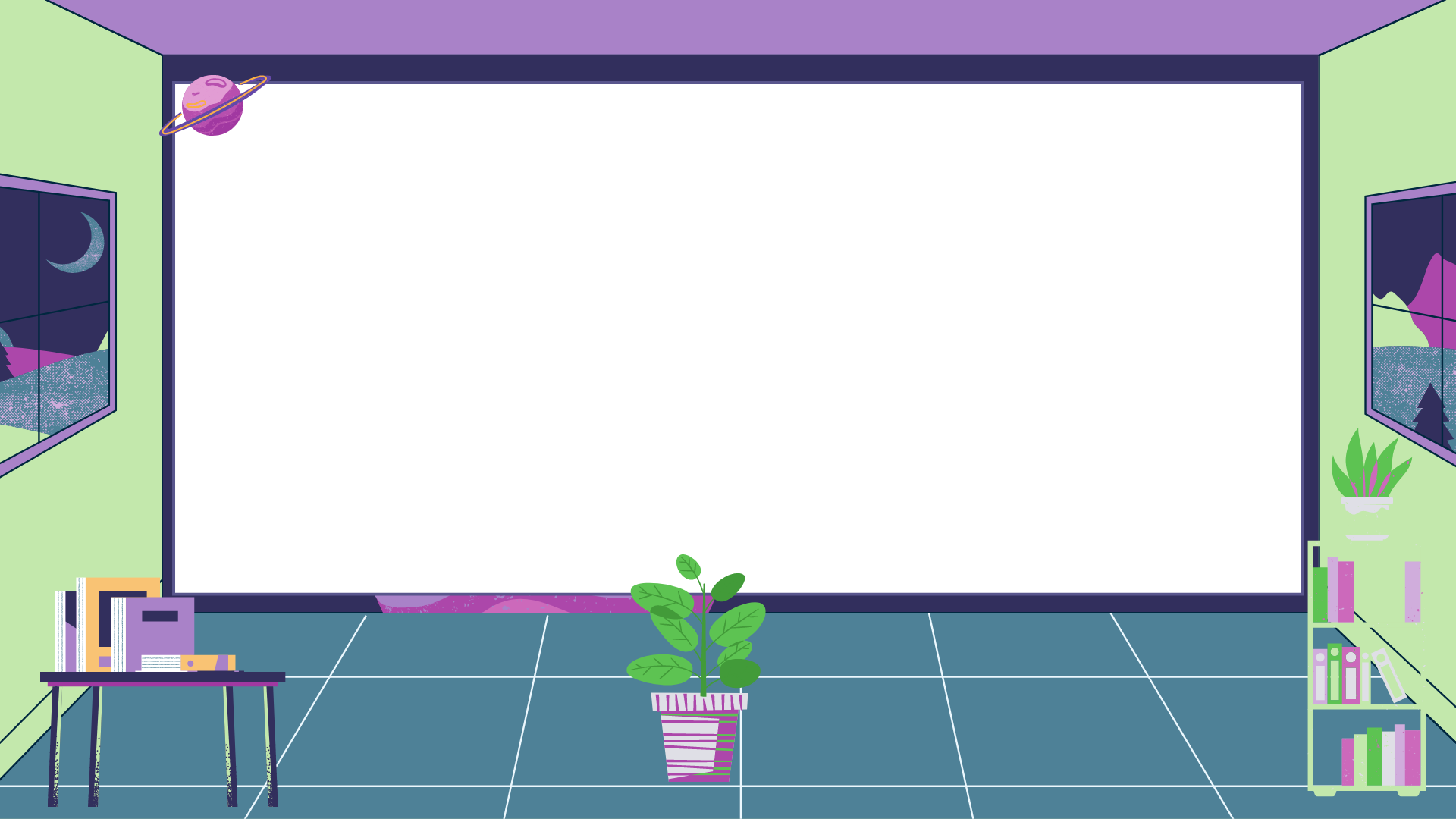 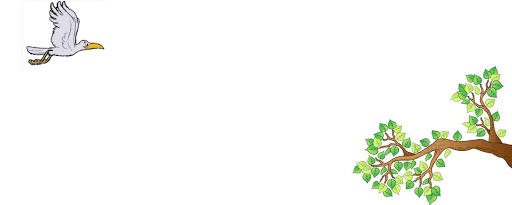 সবাইকে ধন্যবাদ
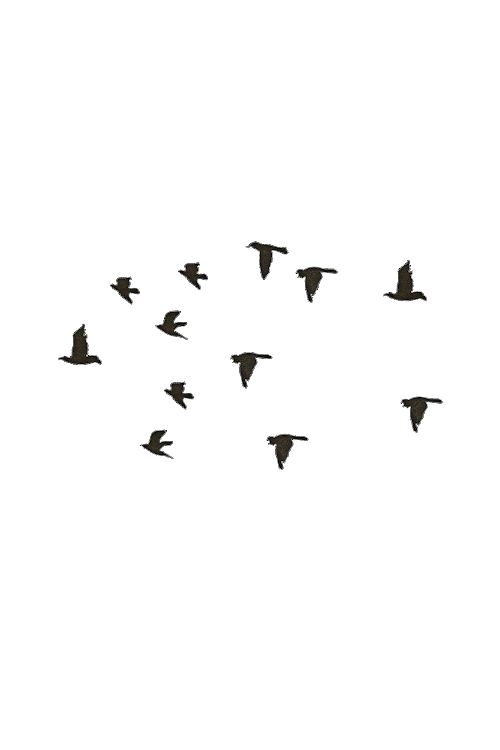 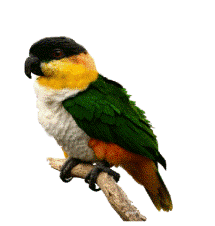 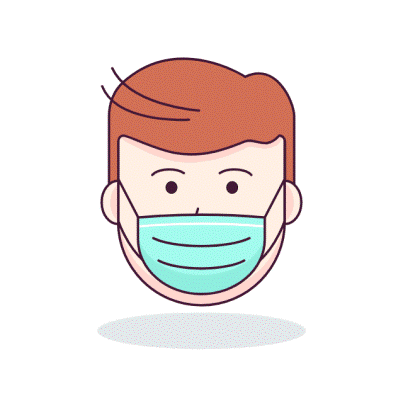